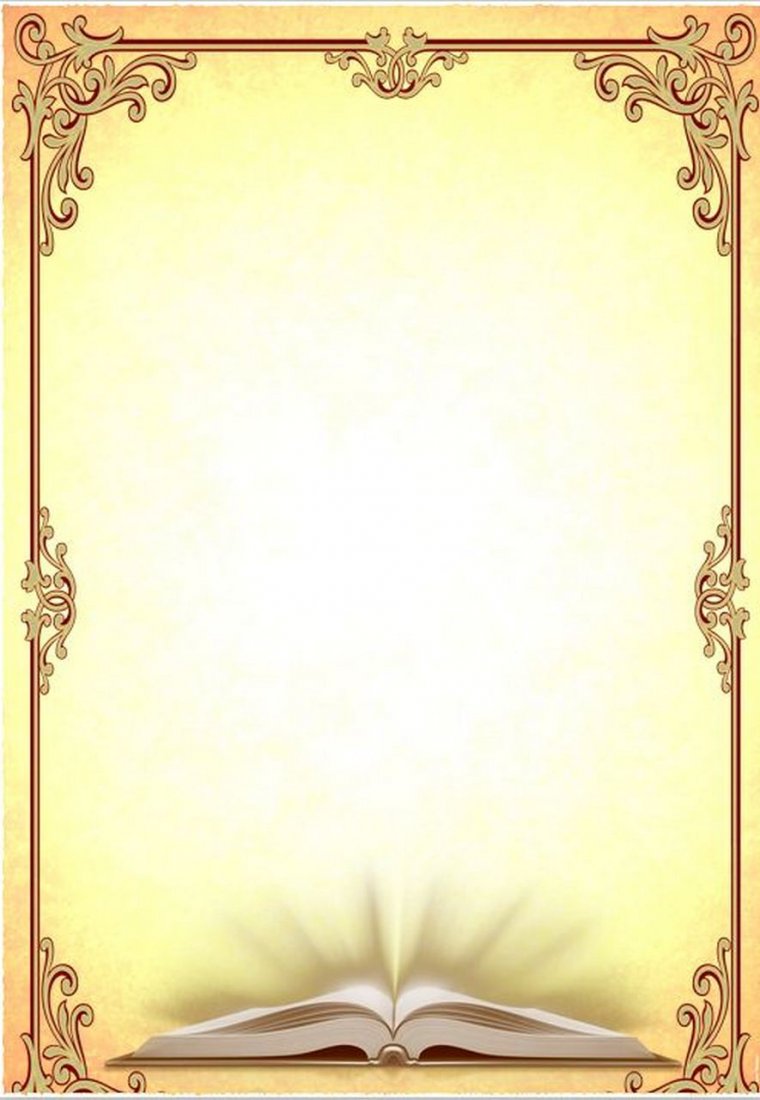 МУНИЦИПАЛЬНОЕ БЮДЖЕТНОЕ ДОШКОЛЬНОЕ  ОБРАЗОВАТЕЛЬНОЕ УЧРЕЖДЕНИЕ
«ДЕТСКИЙ САД №17 «НЕЗНАЙКА
ПОРТФОЛИО
ВОСПИТАТЕЛЯ МБДОУ № 17 «НЕЗНАЙКА»
ШУШУНОВОЙ СВЕТЛАНЫ ВИКТОРОВНЫ
Ханты-Мансийск
2021
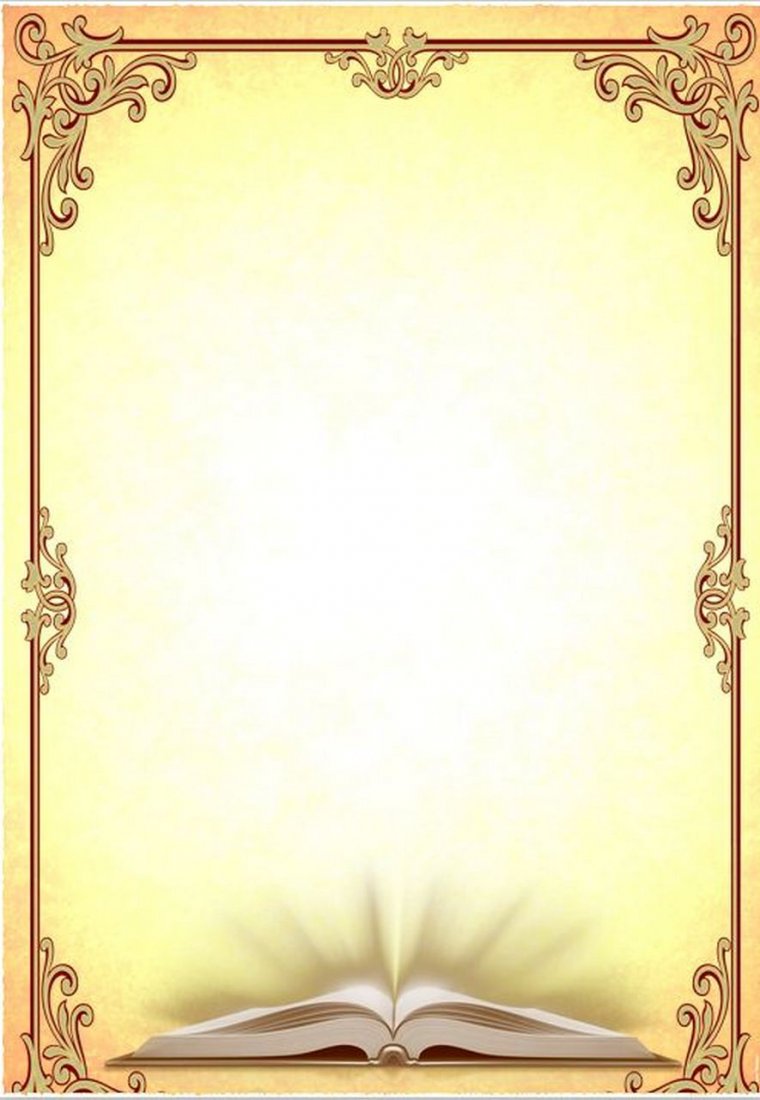 ШУШУНОВА 
СВЕТЛАНА
ВИКТОРОВНА
Воспитатель
первой 
квалификационной категории
кадетской группы 
 № 13 «Любознайки»
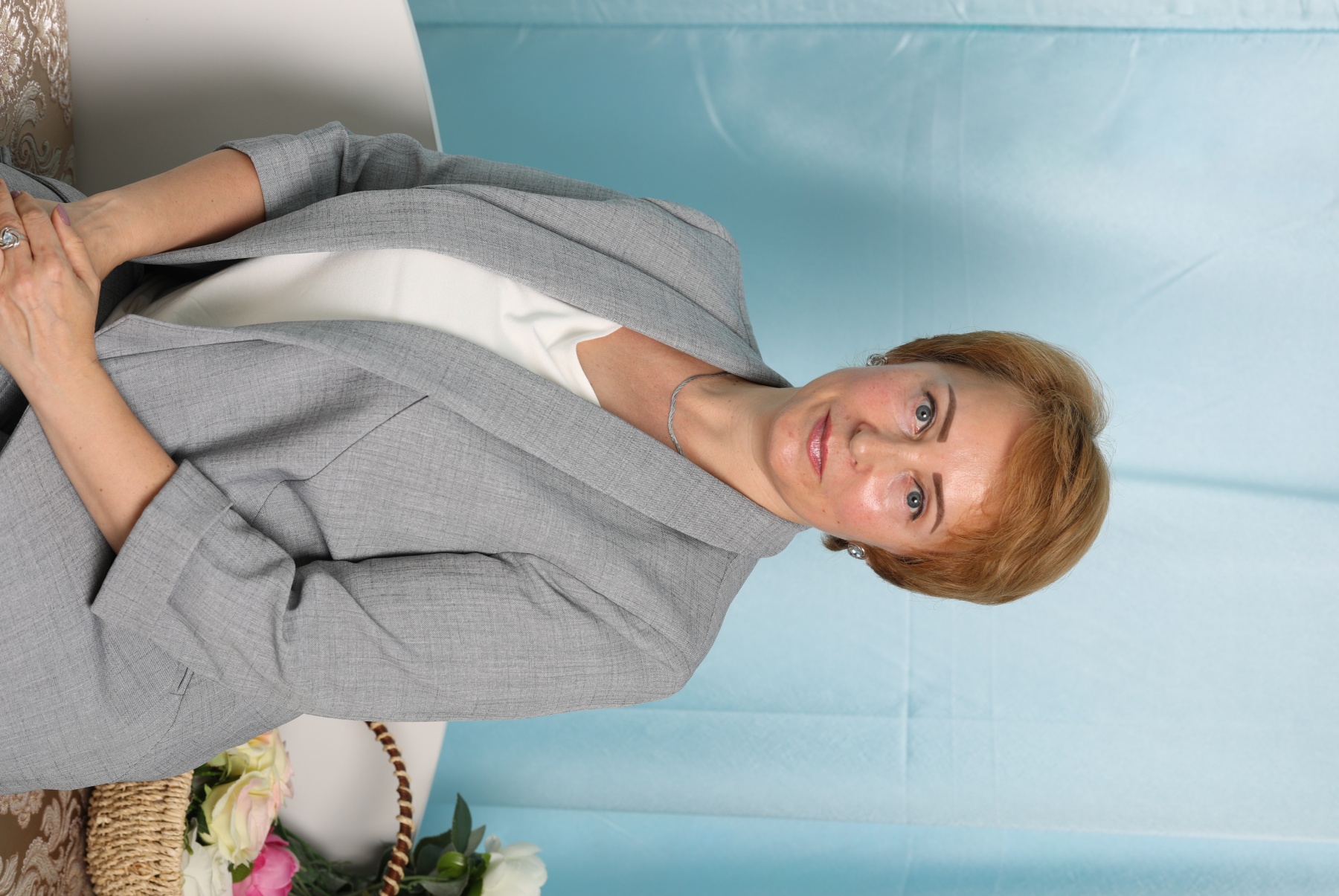 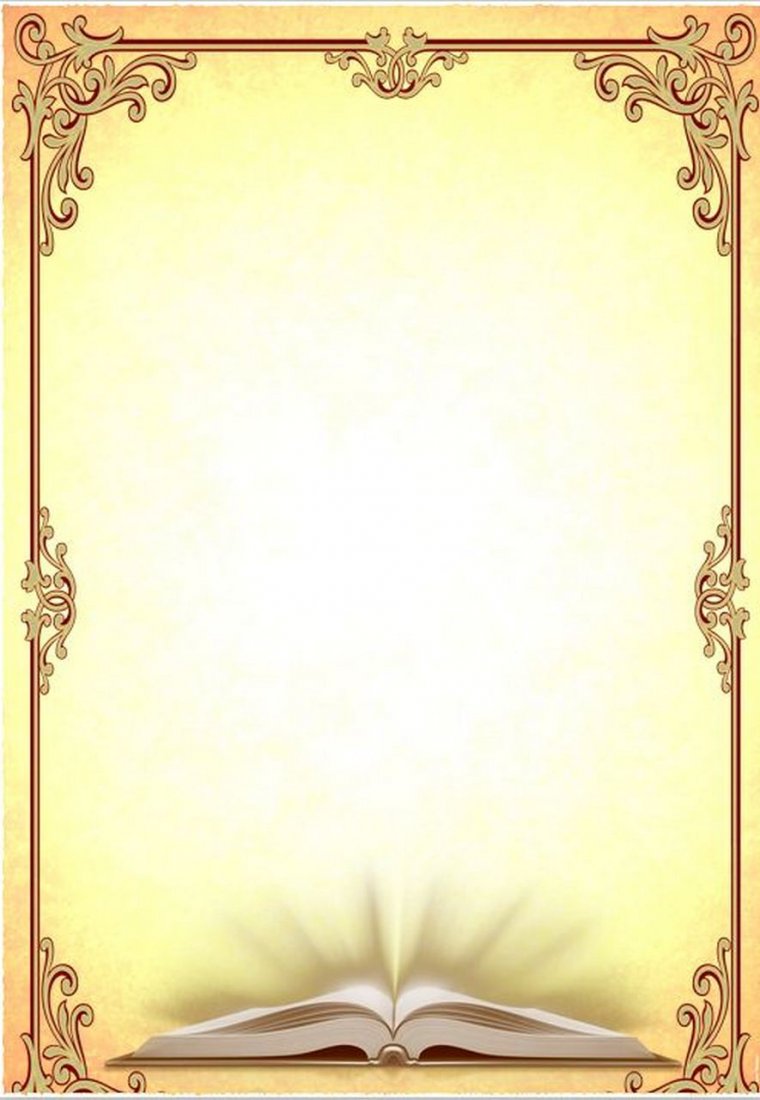 «Выберите себе работу по душе, 
и вам не придется работать ни одного дня
 в своей жизни»
древний философ
Конфуций
Основной принцип моей работы – это быть всегда "чуть-чуть" ребенком, уметь чувствовать, как дети, радоваться и смеяться вместе с ними; быть незаметным, когда малыш занят делом, и незаменимым, когда ему нужна помощь, принимать его таким, какой он есть. Детей нужно не только учить, но и самому учиться у них. Отношусь к своей профессии очень ответственно, ведь в моих руках маленькие детские сердца и хочется оставить детям только радостные, светлые воспоминания о детском саде. Открыть ребенка для самого себя и помочь ему жить и действовать в стремительно меняющемся мире – в этом я вижу миссию педагога в современном обществе.
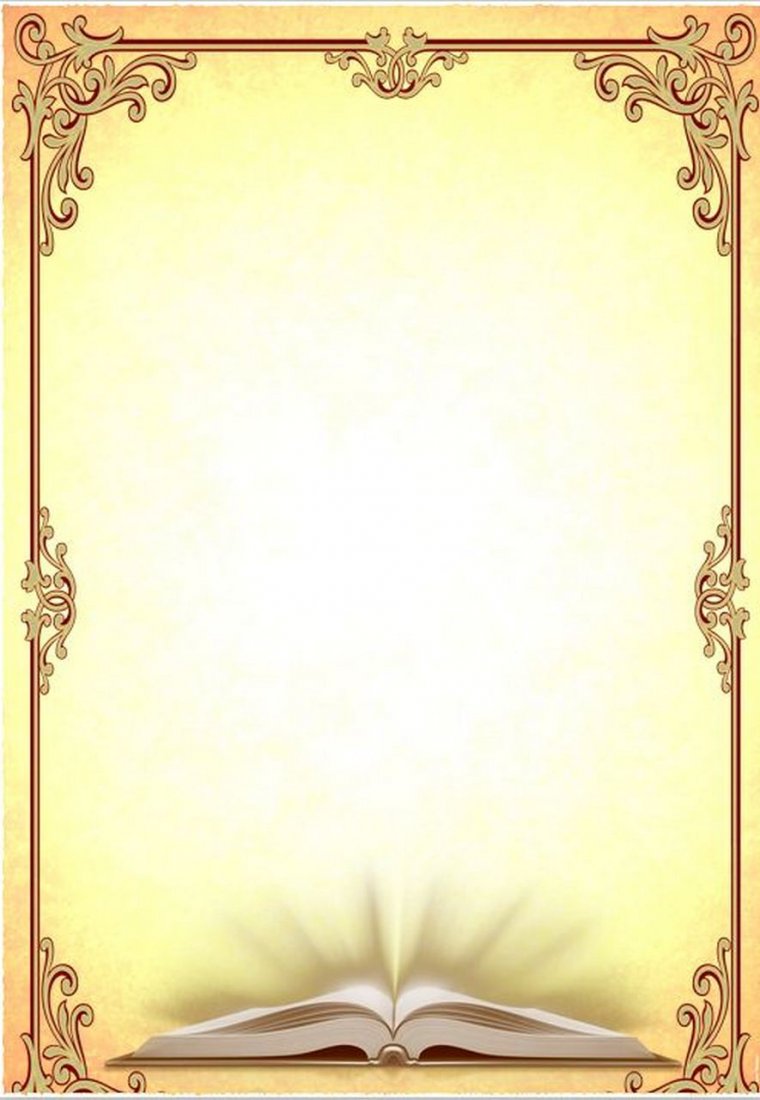 ИНФОРМАЦИОННАЯ КАРТА
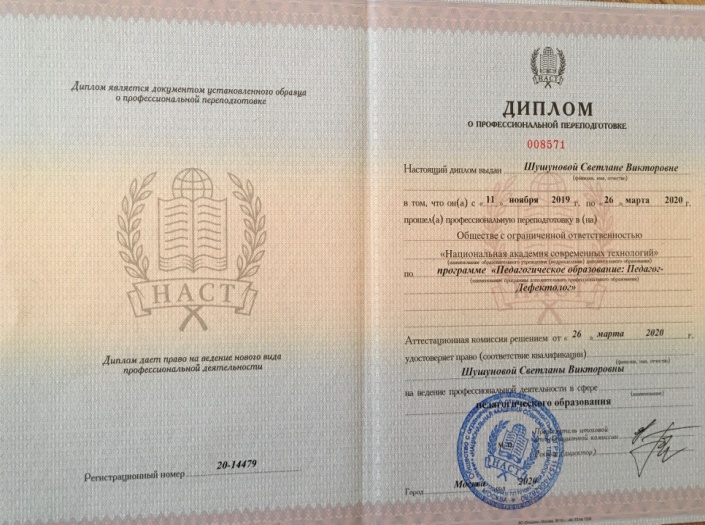 Образование: высшее.
Нижневартовский государственный гуманитарный университет ,факультет педагогики и психологии дошкольной, 2001 г.
Профессиональная переподготовка по программе: «Педагогическое образование: Педагог-Дефектолог», 
г. Москва 2020г. 720 ч.
Место работы: МБДОУ № 17 «Незнайка».
Должность: воспитатель.
Общий стаж работы: 30 лет.
Педагогический стаж: 19 лет.
В данном учреждении: 6 лет.
В занимаемой должности: 6 лет.
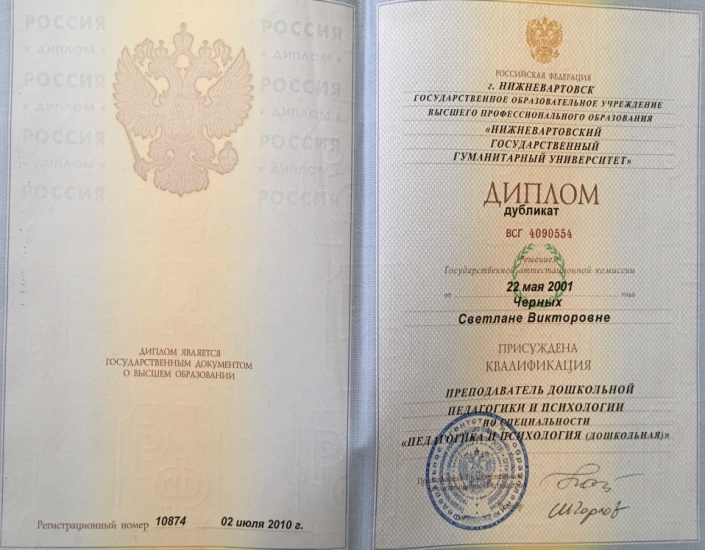 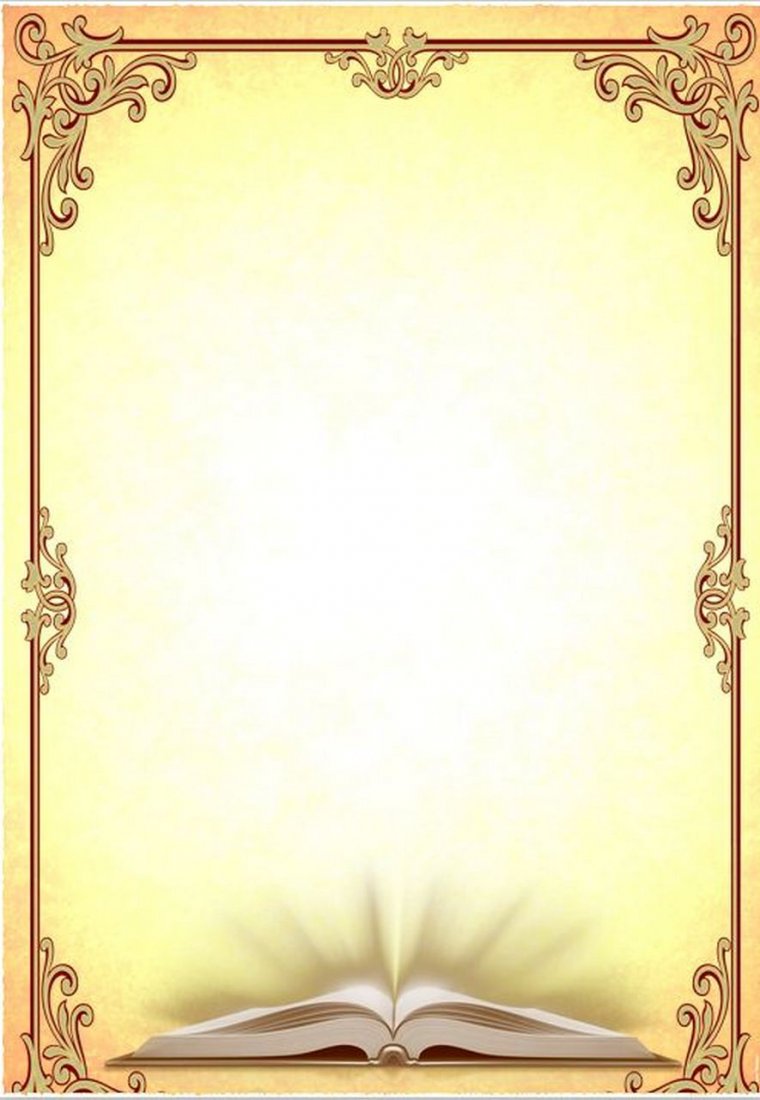 КУРСЫ ПОВЫШЕНИЯ КВАЛИФИКАЦИИ
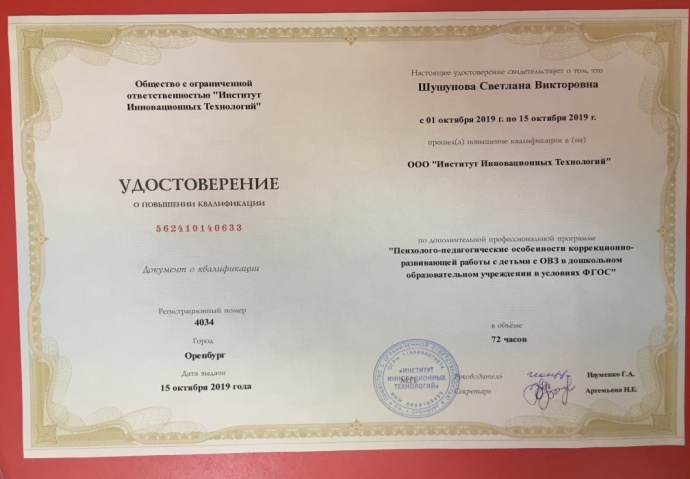 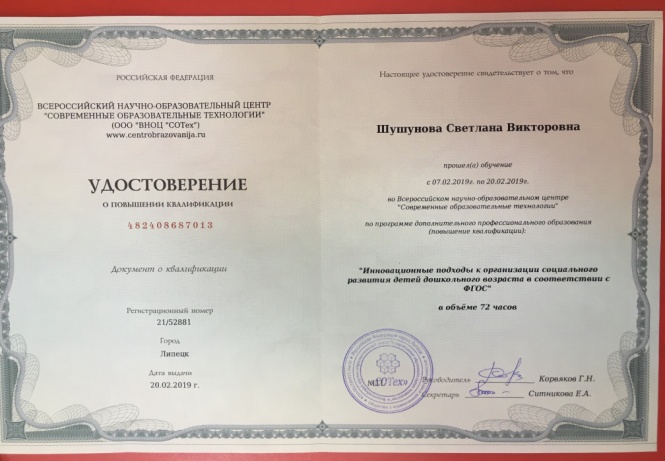 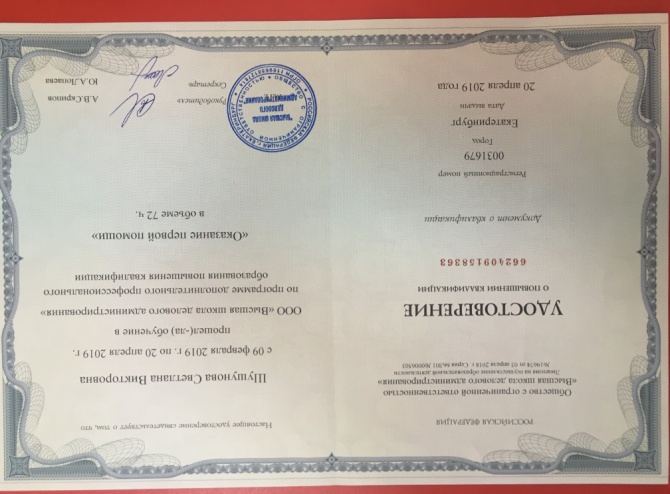 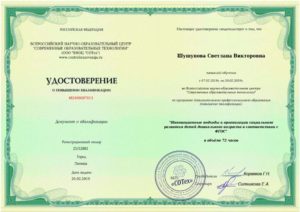 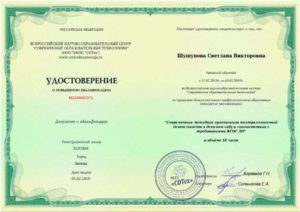 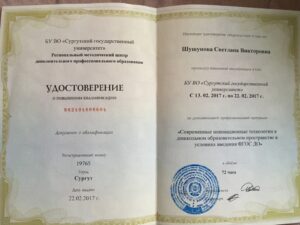 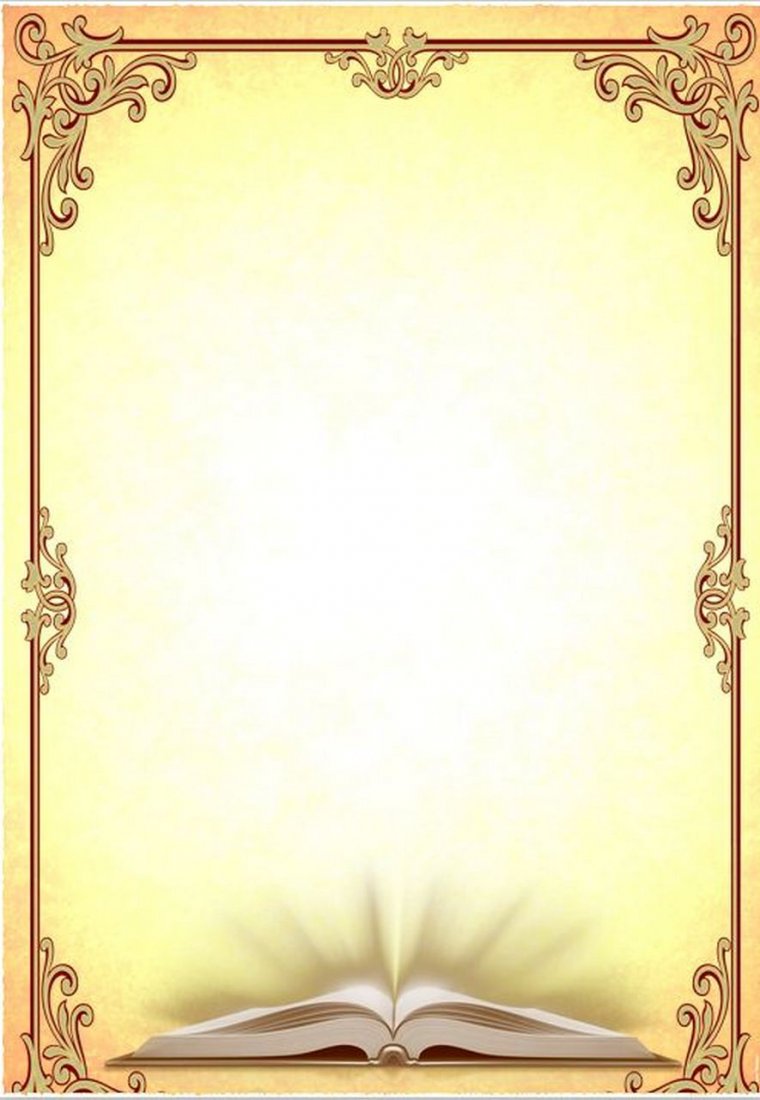 ТЕМА САМООБРАЗОВАНИЯ
«Нравственно-патриотическое воспитание дошкольников 
в условиях ФГОС»
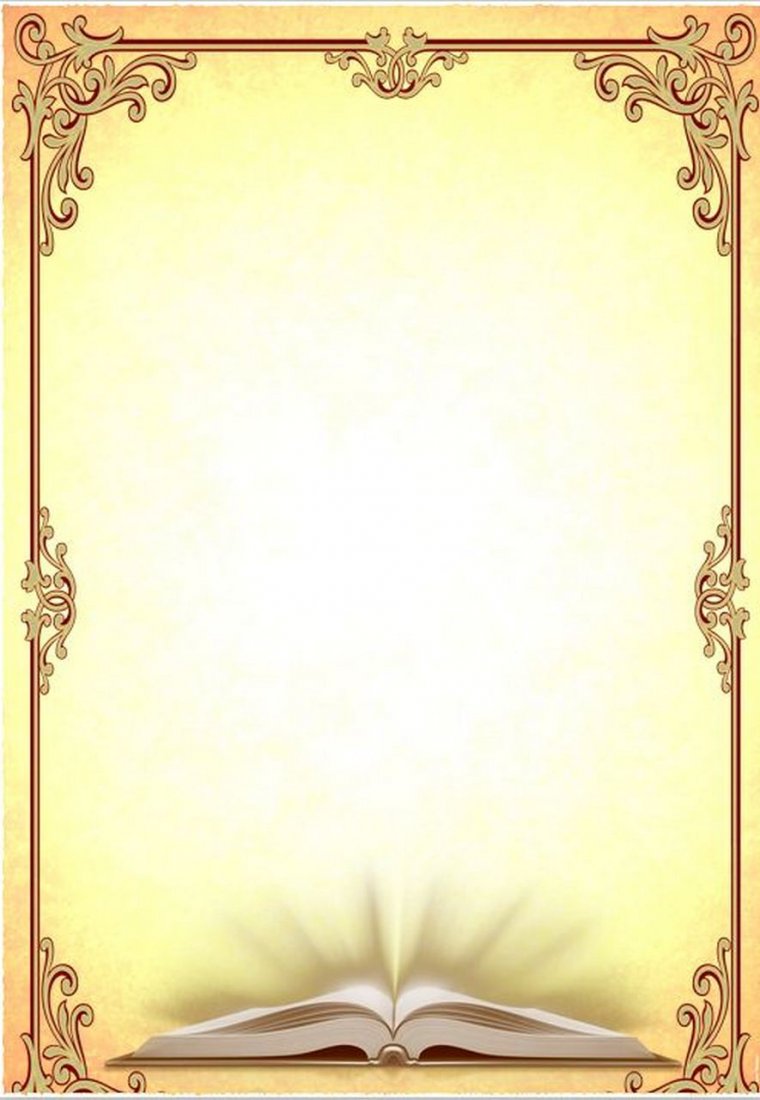 Цель: 
повысить собственный уровень знаний по нравственно – патриотическому воспитанию дошкольников;
создание условий для формирования нравственно - патриотических чувств у дошкольников.
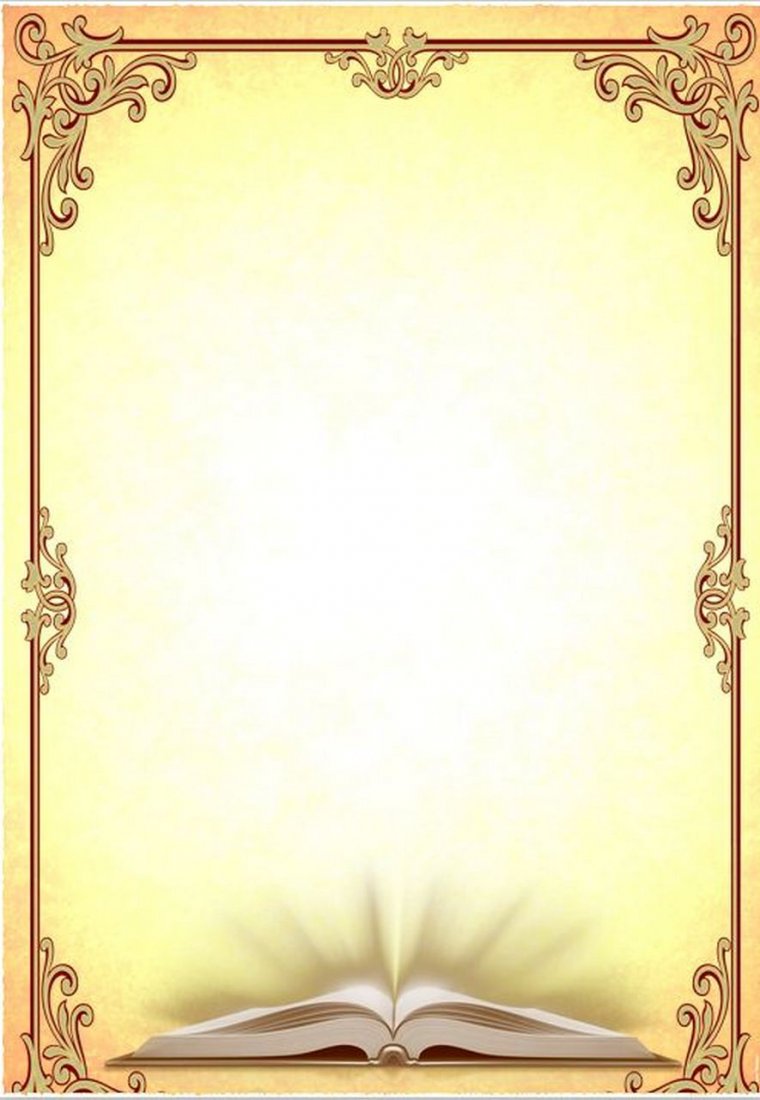 Задачи самообразования:

Повышение своего педагогического уровня, профессионального мастерства и компетентности через изучение методической литературы;
Оформить уголок патриотического воспитания в группе
Подобрать беседы по темам; художественную литературу (стихи, пословицы, загадки, рассказы, сказки); картотеки игр
Подобрать видеофильмы по темам;
Составить конспект ООД, праздников, развлечений;
Подготовить консультации для родителей и педагогов;
Организовать выставки поделок и рисунков.
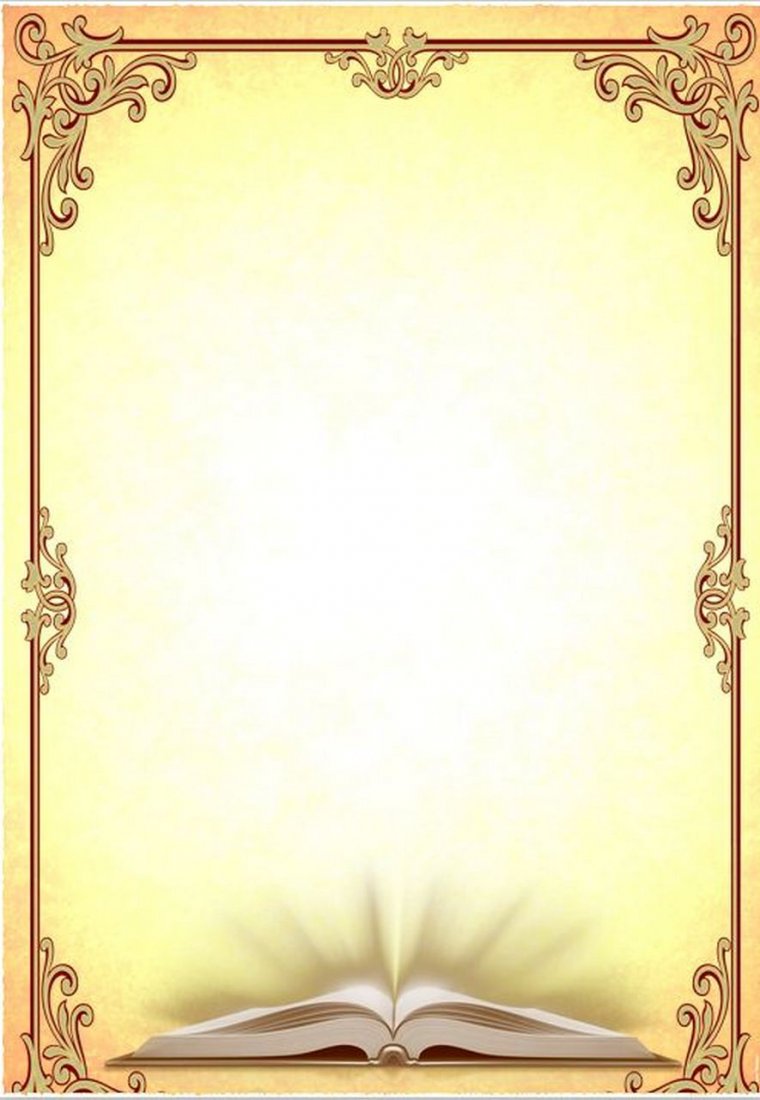 Задачи по работе с детьми:

формировать у детей чувство привязанности к своему дому, своим близким, детскому саду;
формировать понятие – «семейные традиции», «народные традиции»;
формировать у детей любовь и привязанность к родной улице, городу, стране;
закрепить знания о государственных символах РФ;
воспитывать чувство любви к своей Родине;
воспитывать у детей любовь и уважение к воинам Российской Армии, желание в будущем стать защитниками Отечества;
воспитывать уважение к ветеранам, учить чтить память погибших.
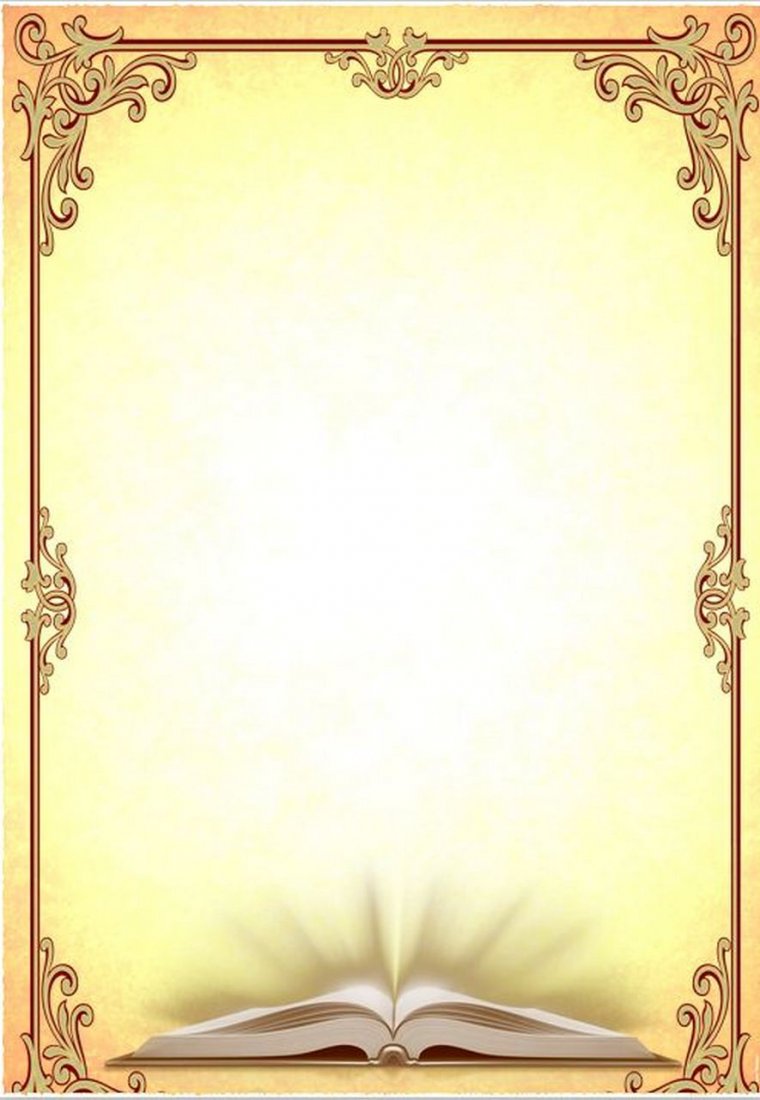 Мои достижения
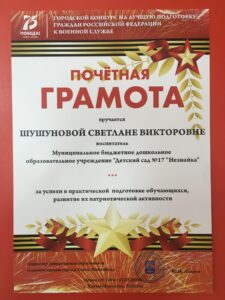 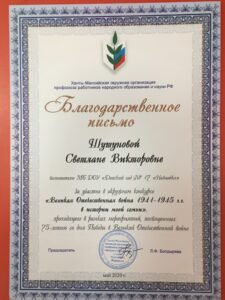 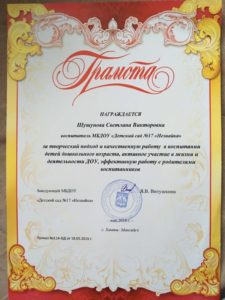 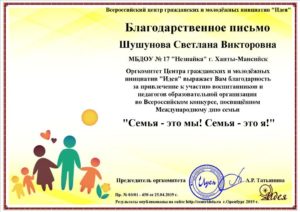 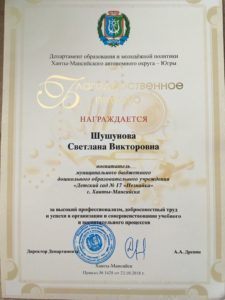 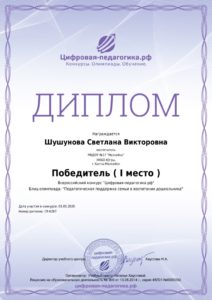 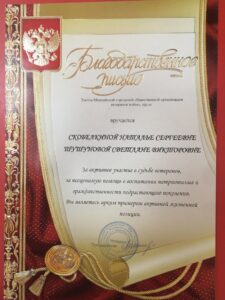 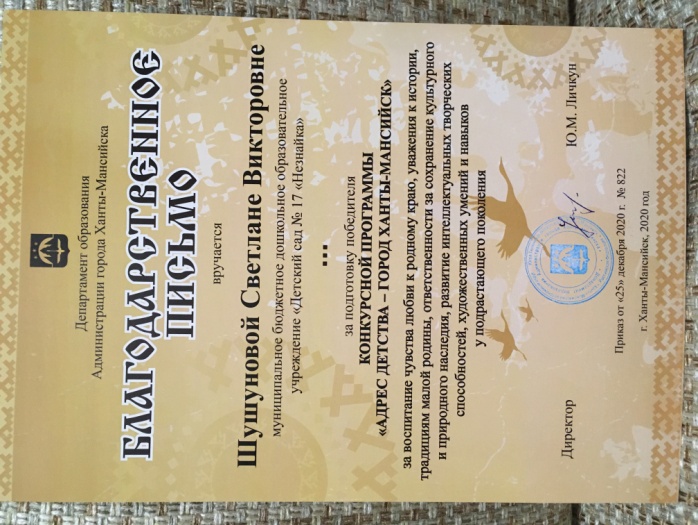 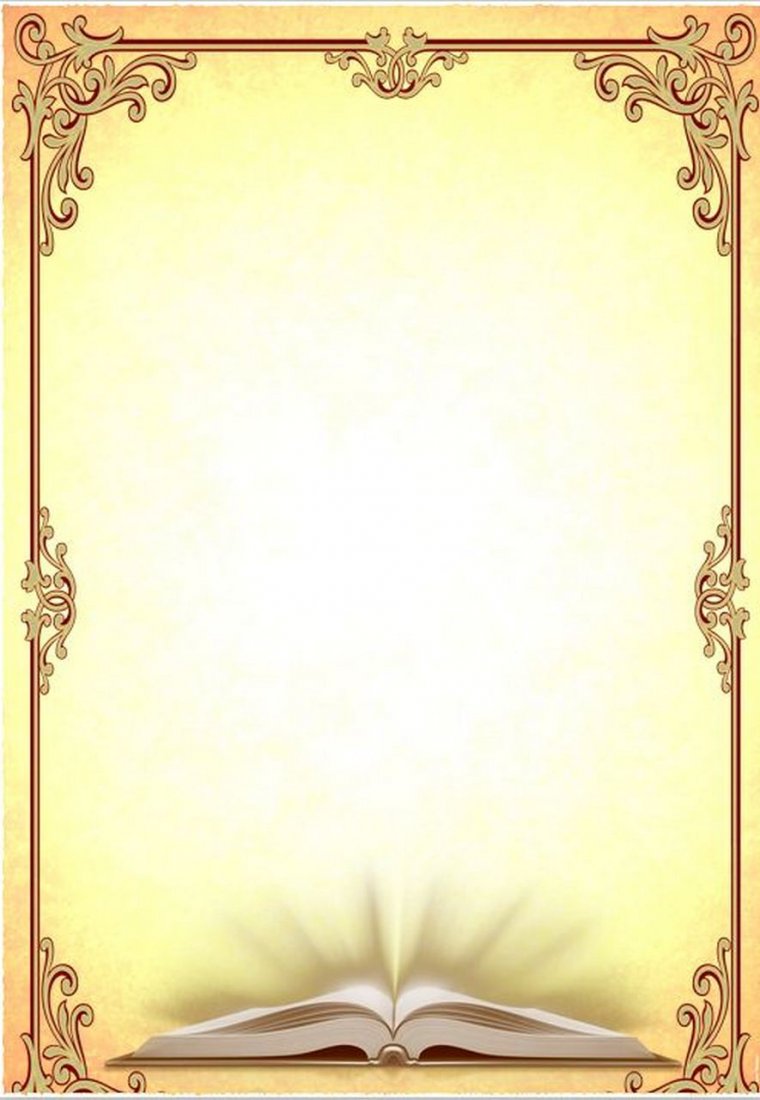 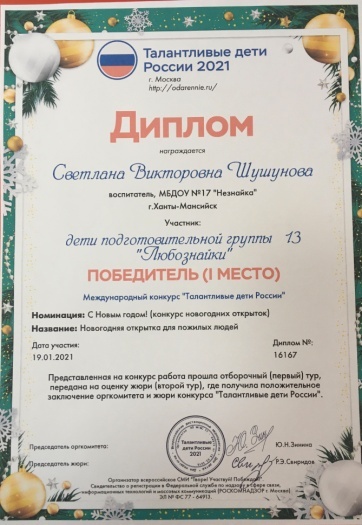 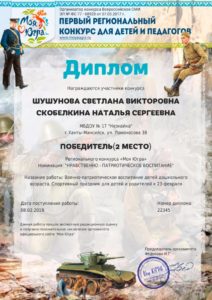 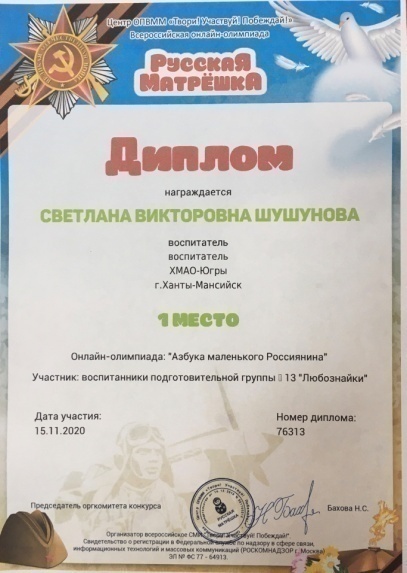 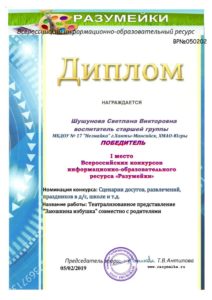 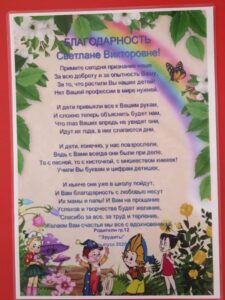 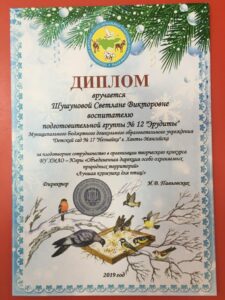 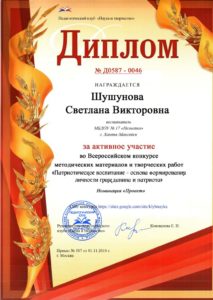 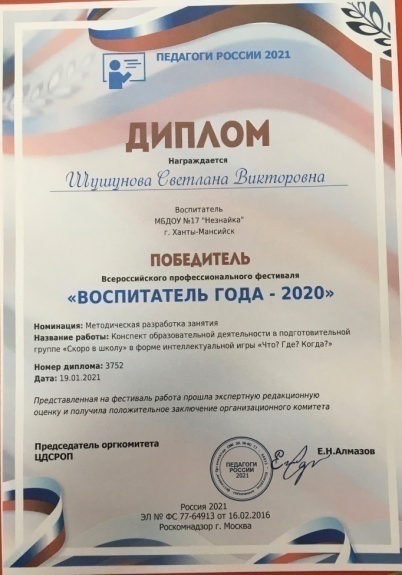 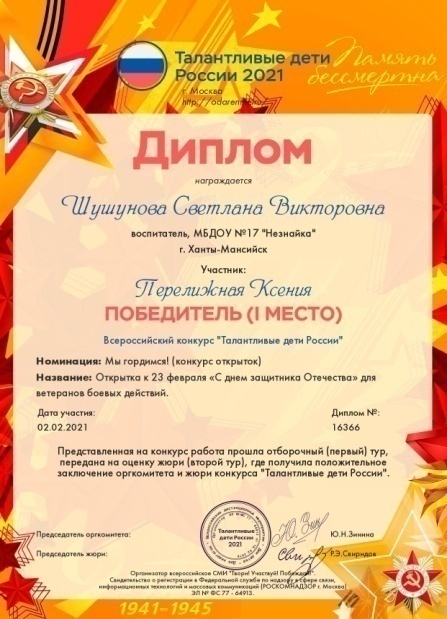 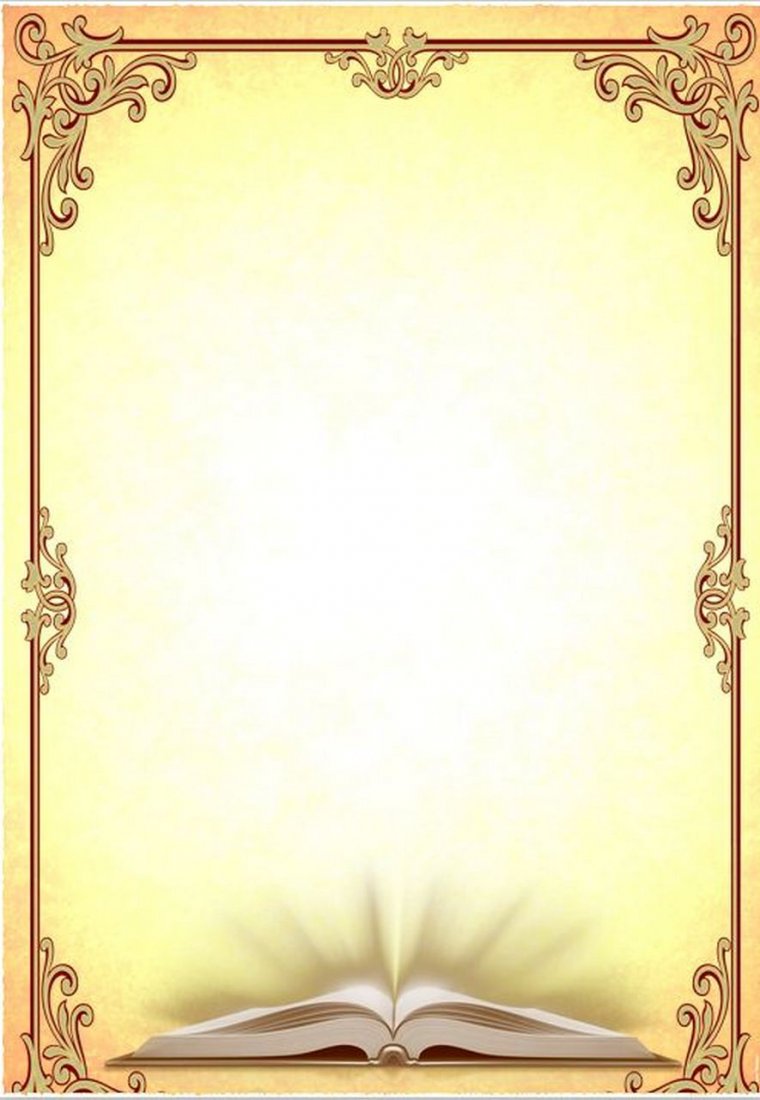 Достижения детей
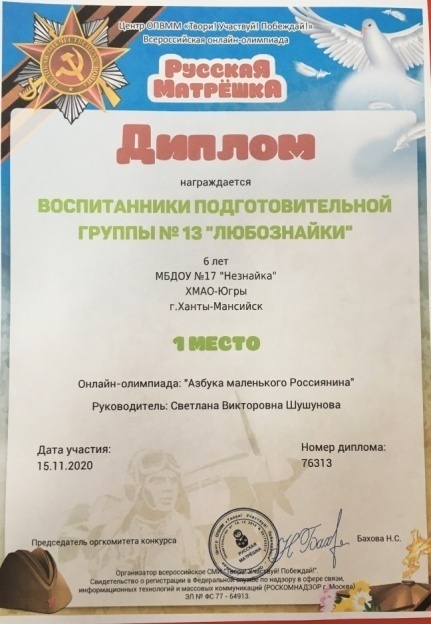 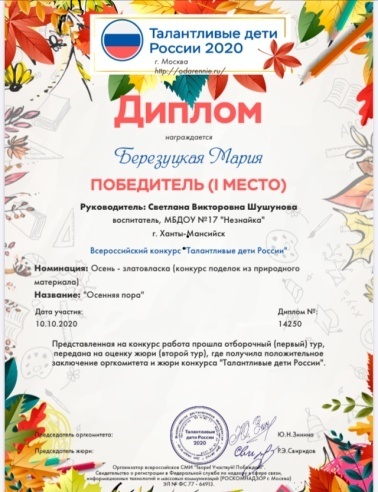 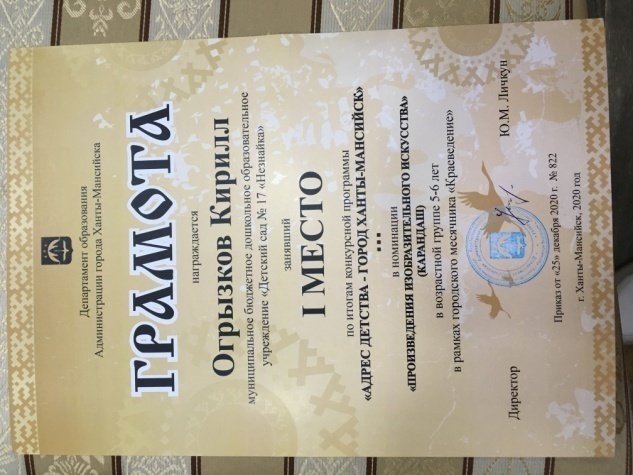 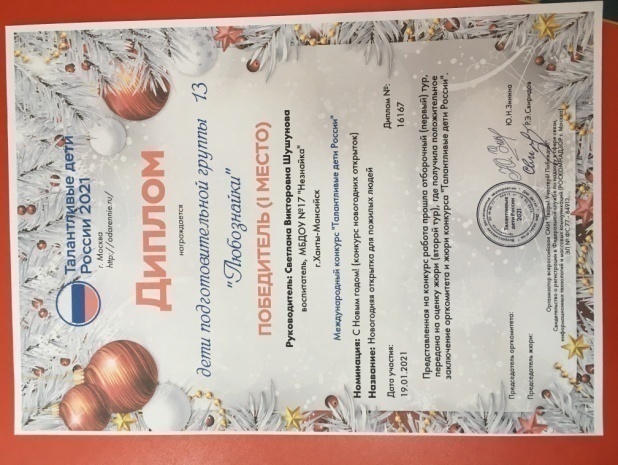 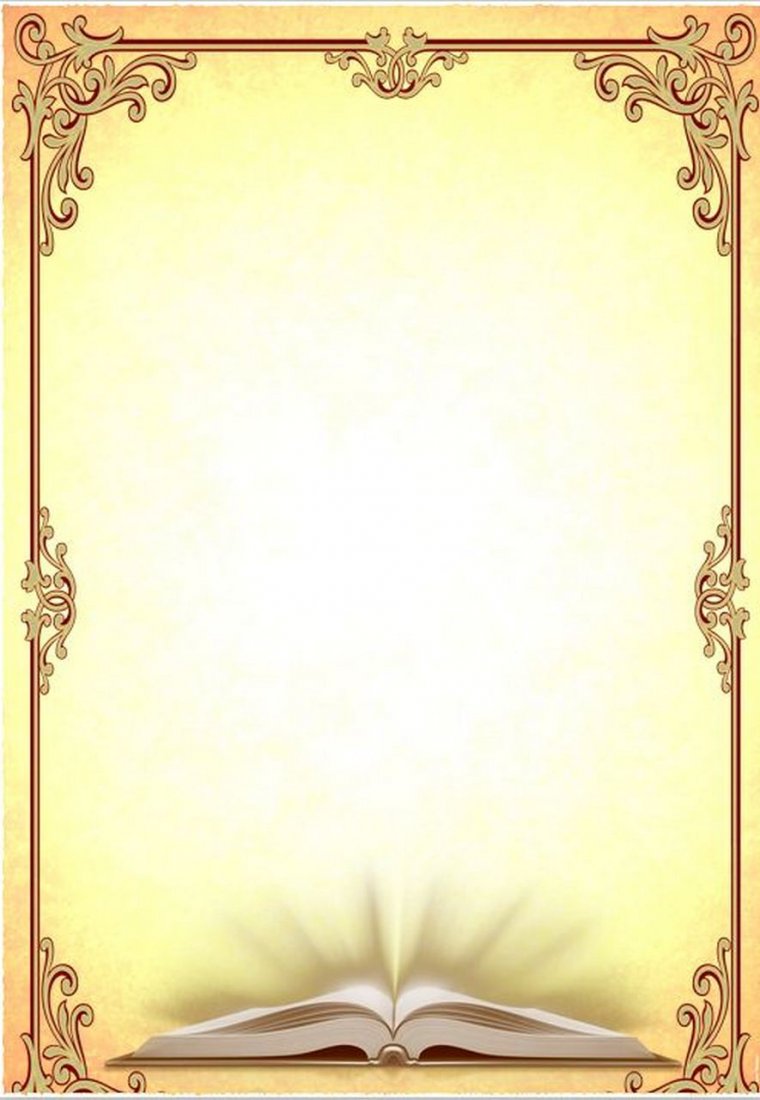 Беседа с детьми 
«Кто такие кадеты»
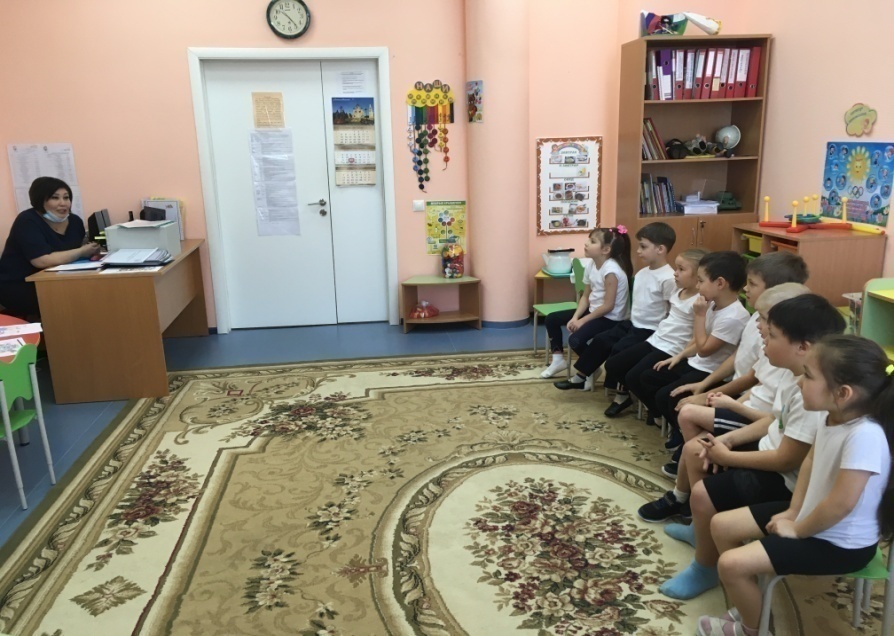 Беседа с детьми 
«Значение музыки и танца в повседневной жизни кадета»
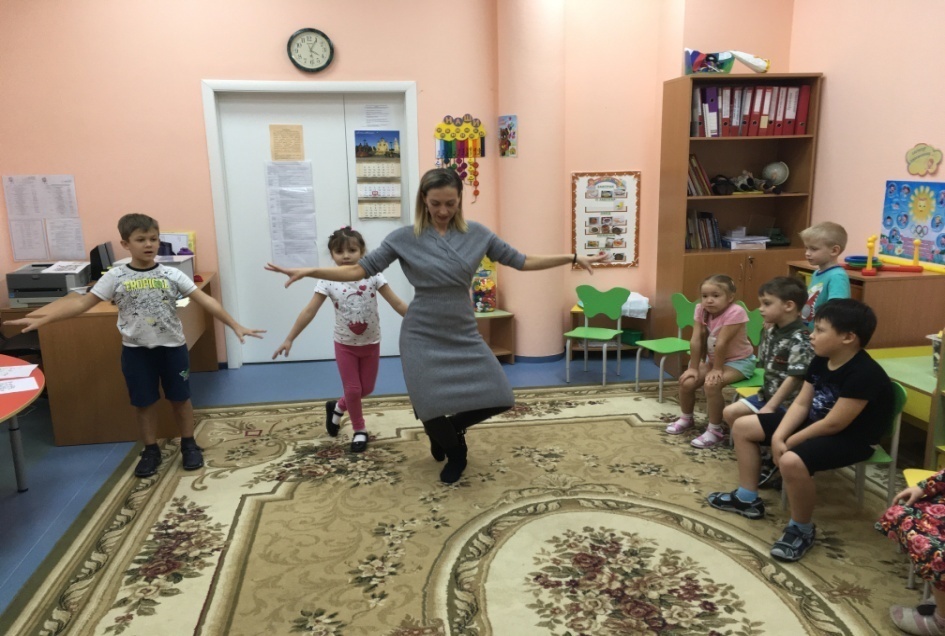 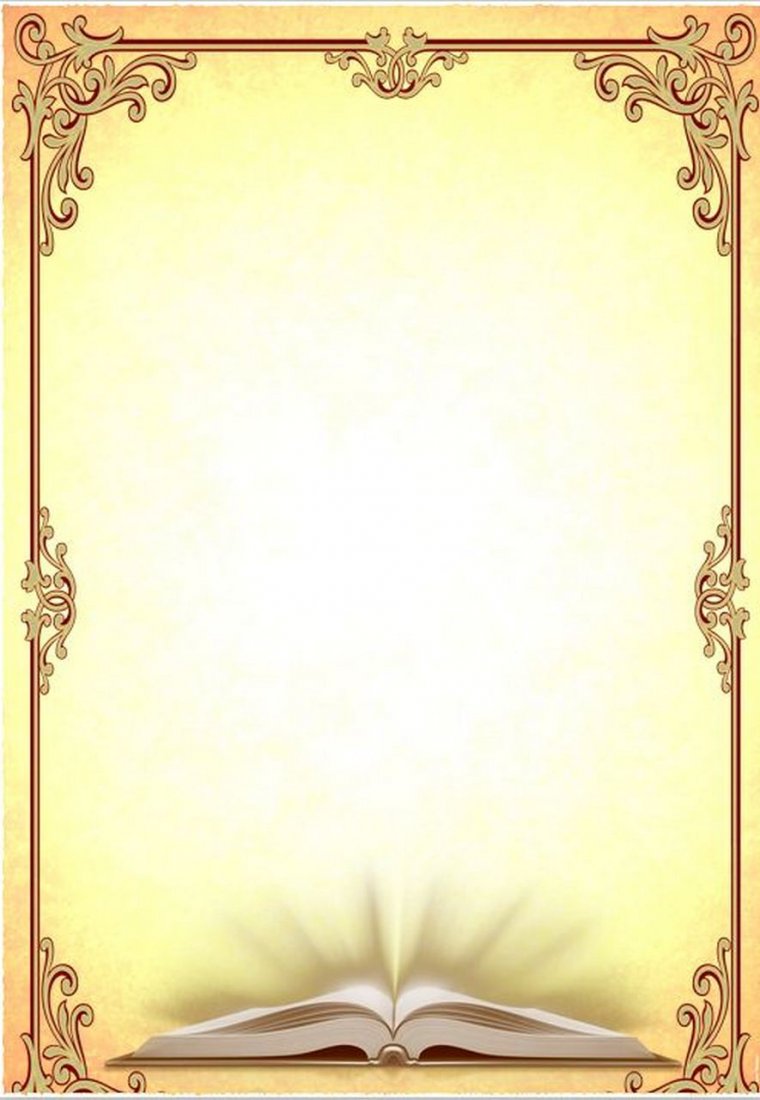 Рыцарский турнир
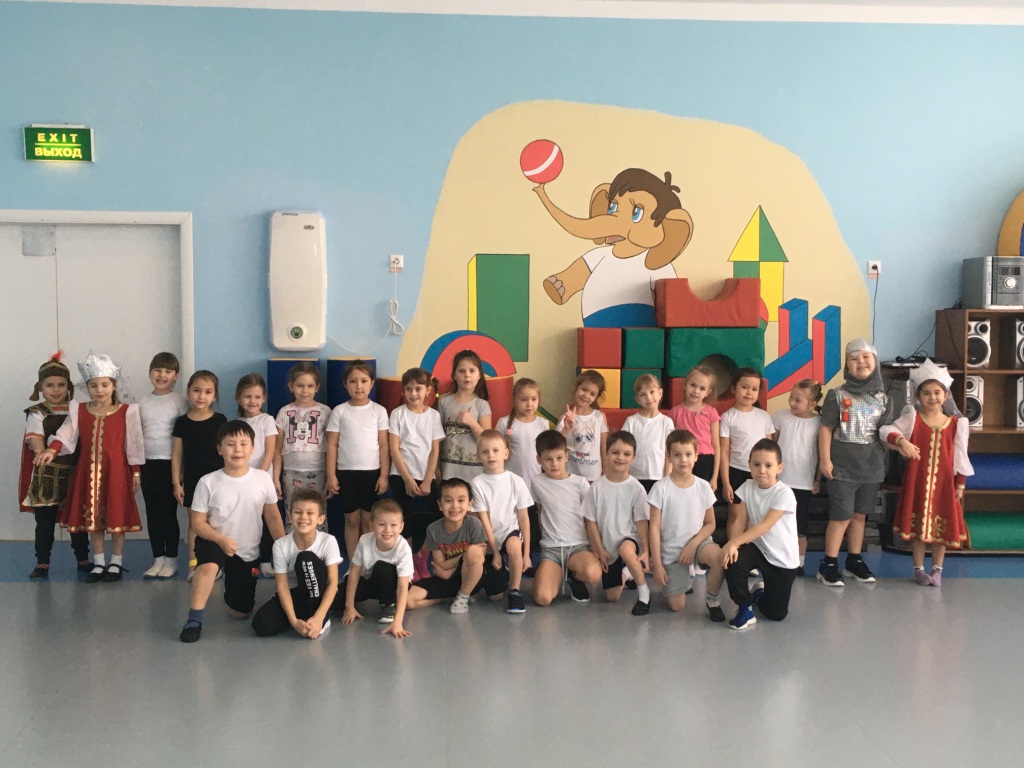 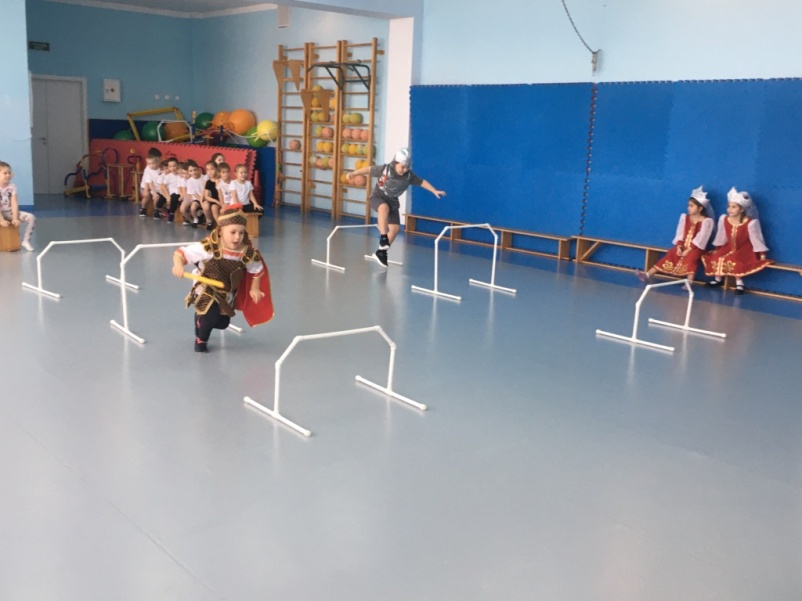 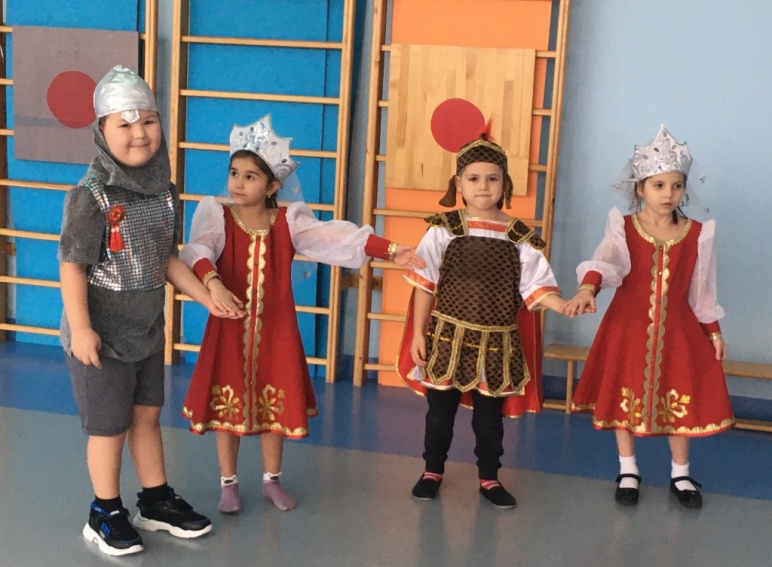 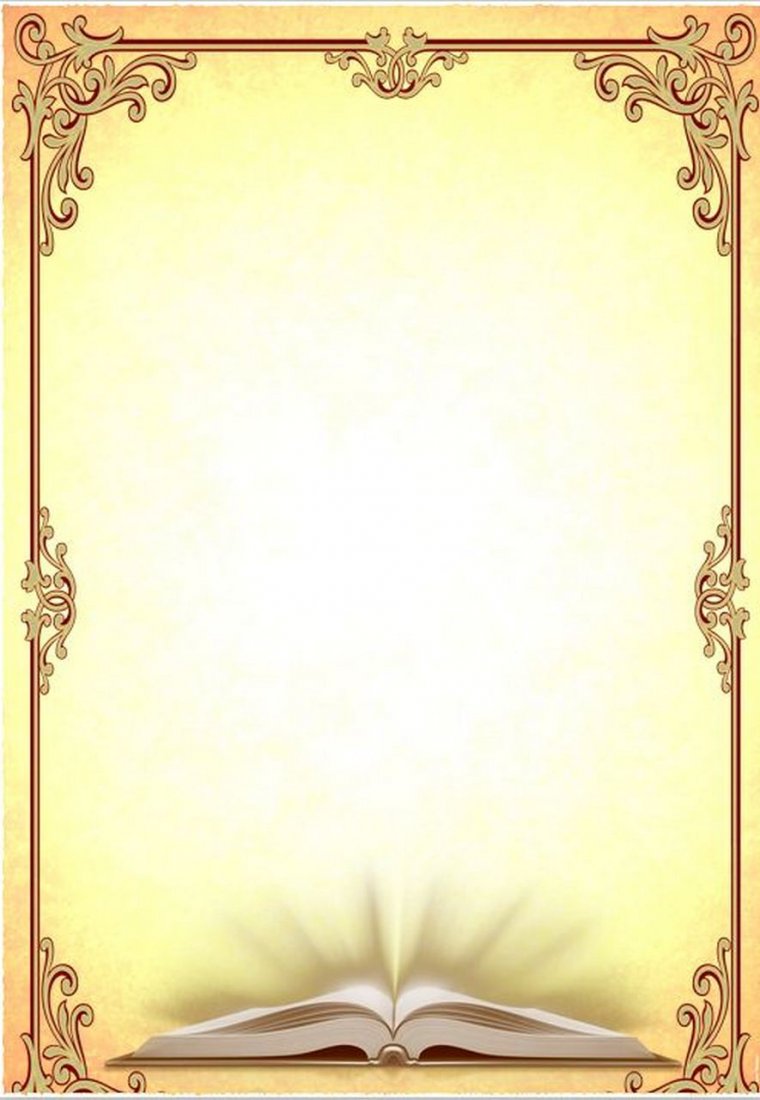 Посещение мини музея «Горница»
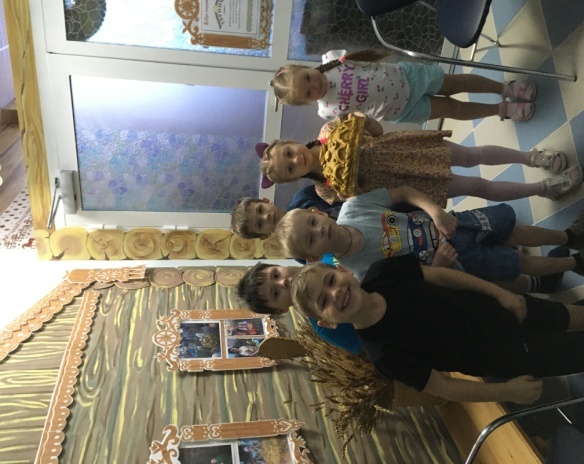 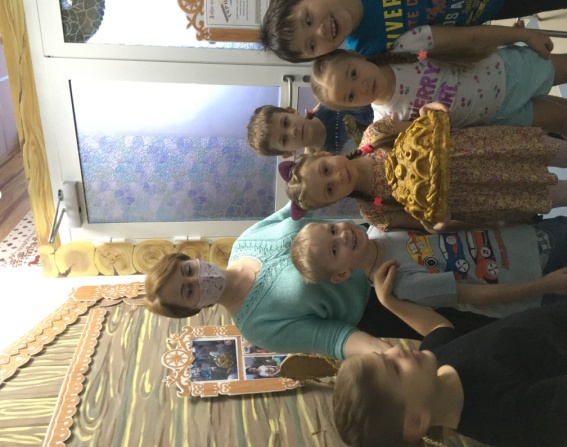 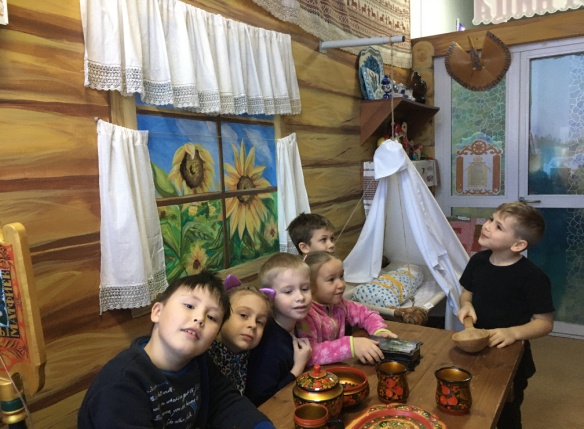 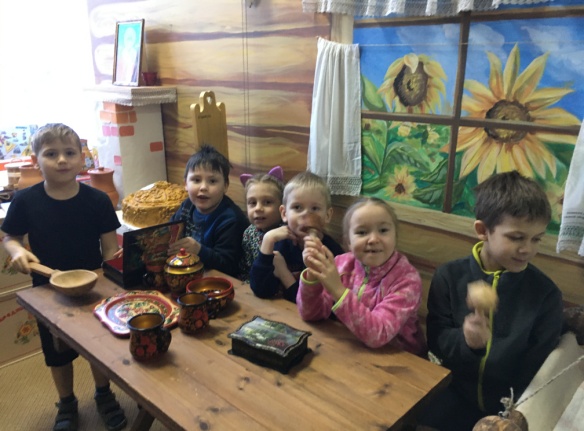 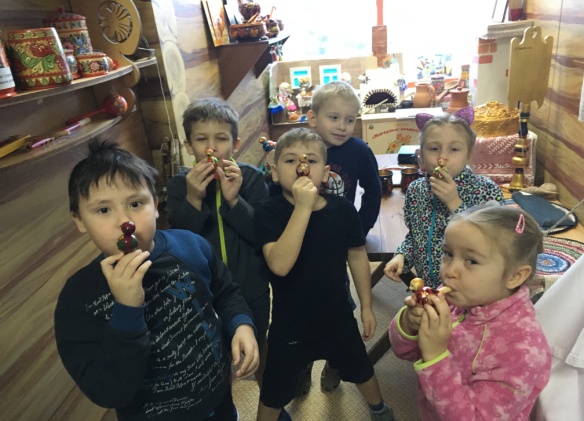 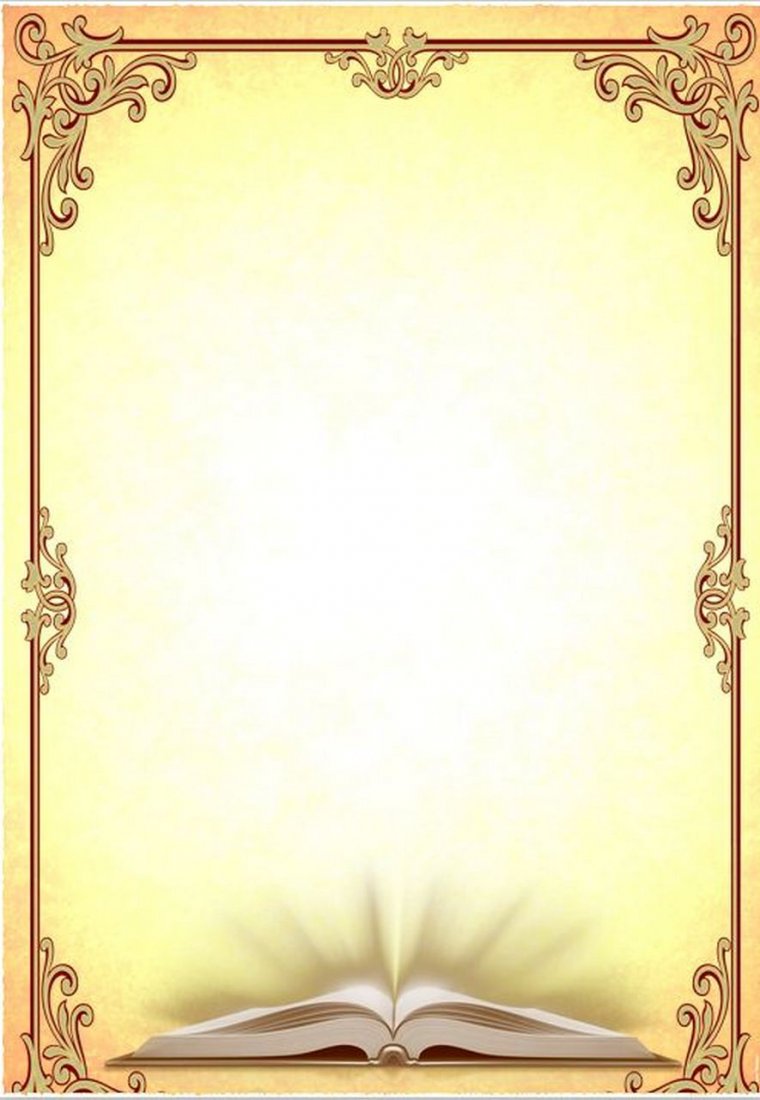 Инсценировка песни «Смуглянка»
Театрализованное представление
 сказка «Как заяц в армию ходил»
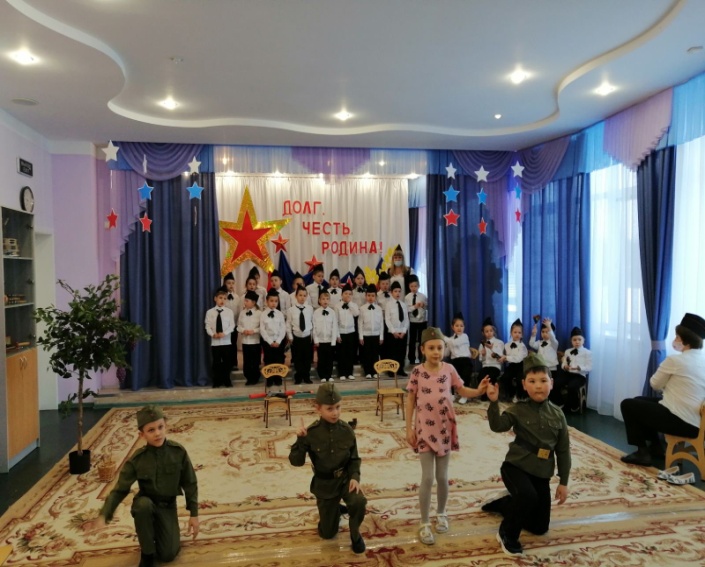 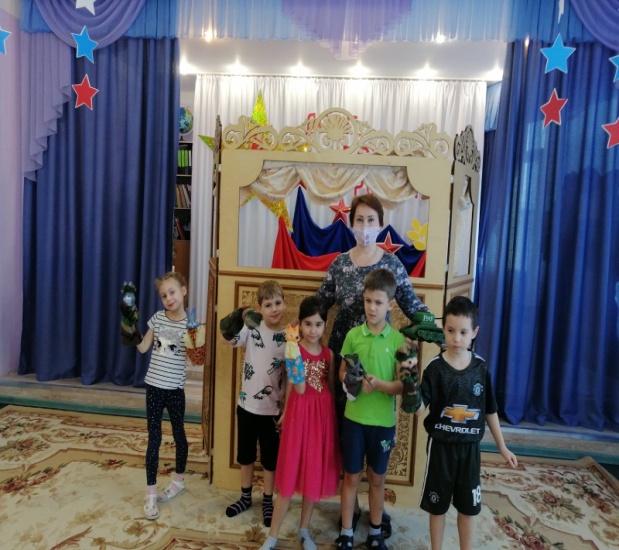 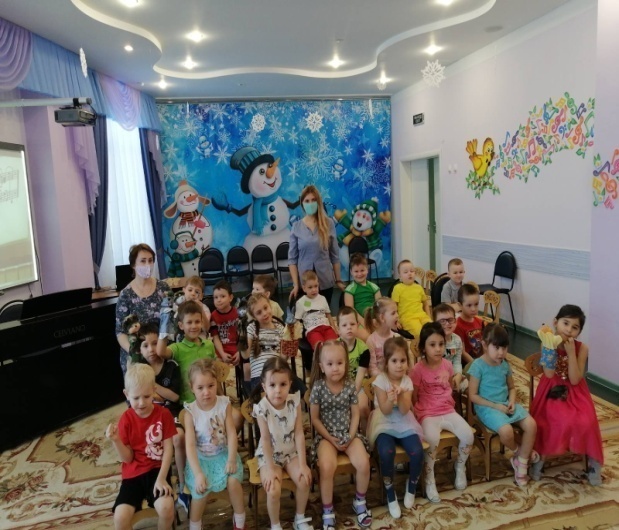 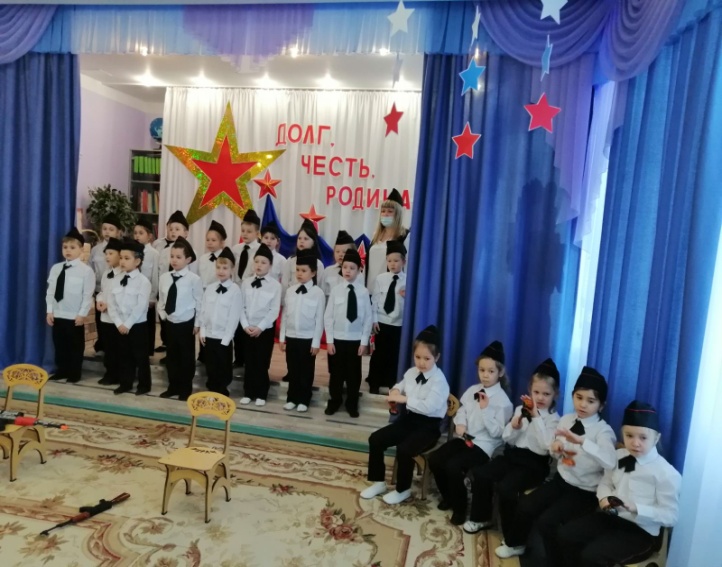 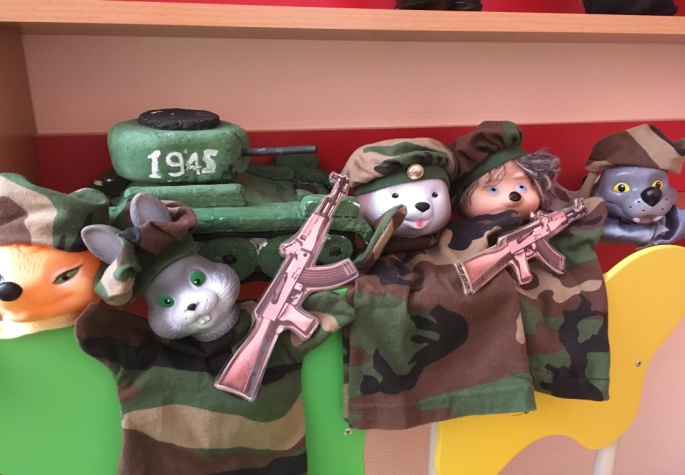 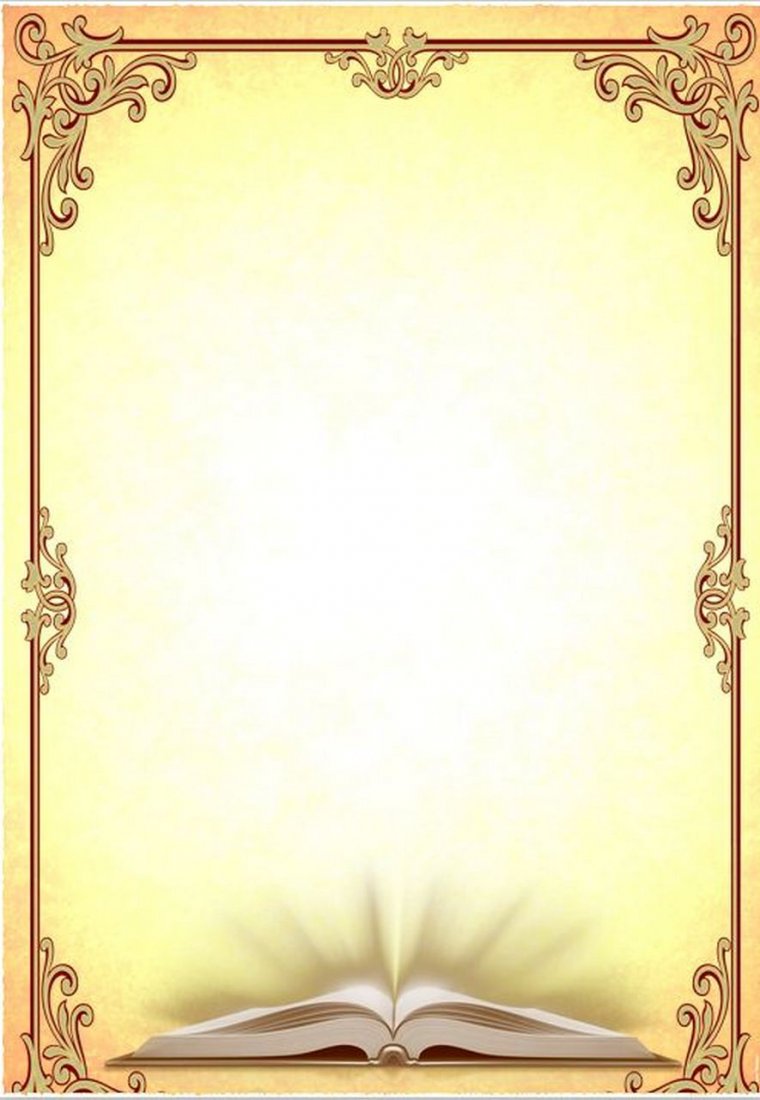 К 90-летию Югры
Городской конкурс 
«Кукла в национальном наряде»
Викторина
Дерево «Желаний»
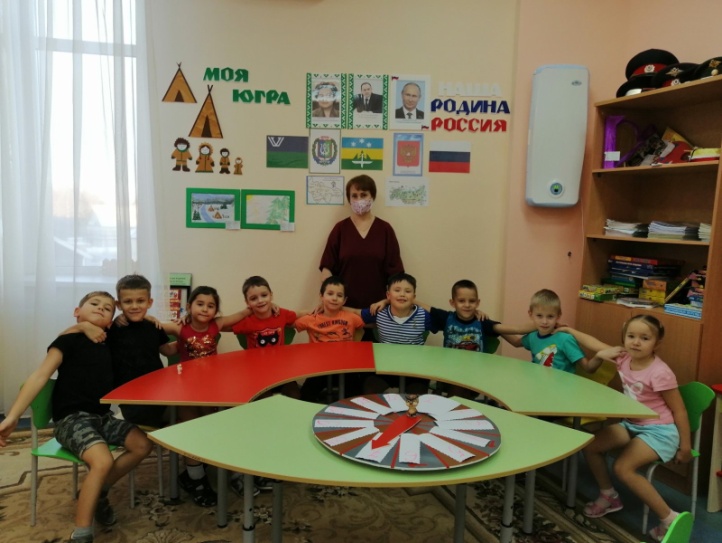 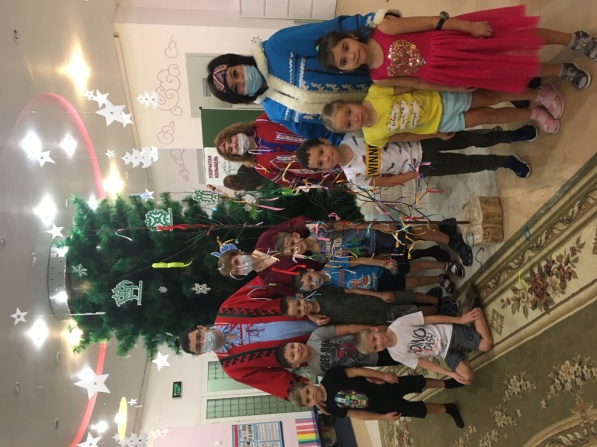 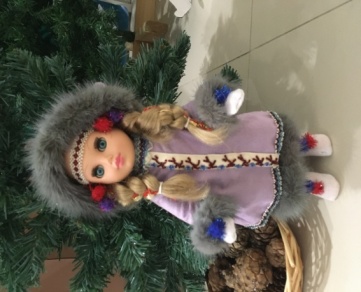 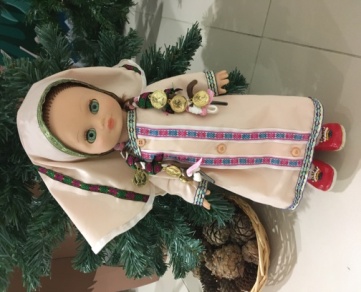 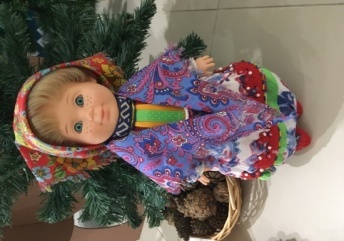 Участие в танце «Югорские мотивы»
 к 90 лет Югре
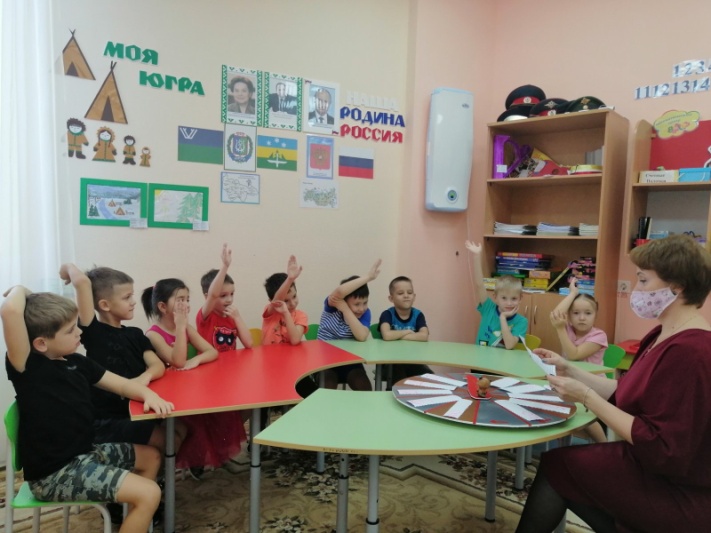 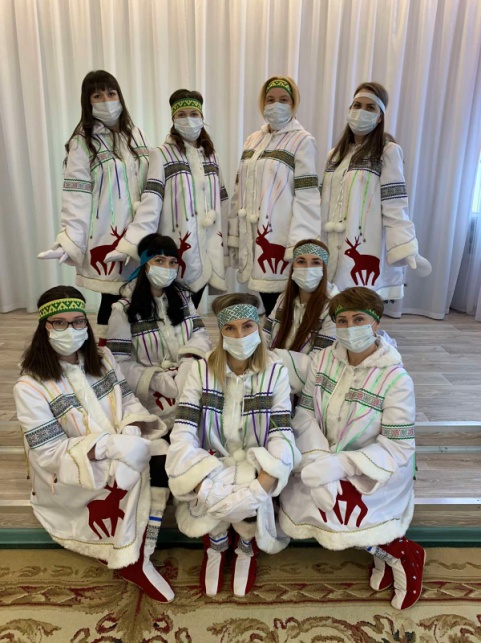 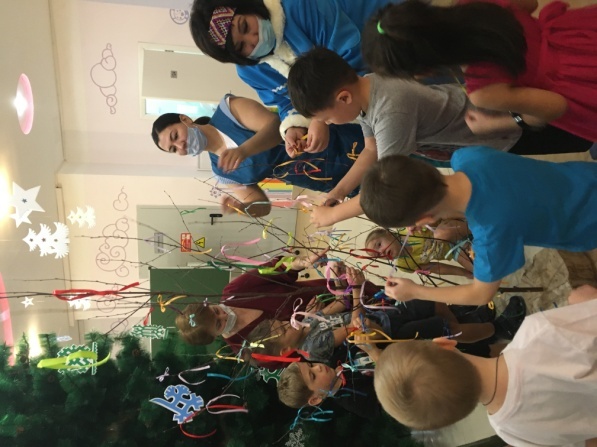 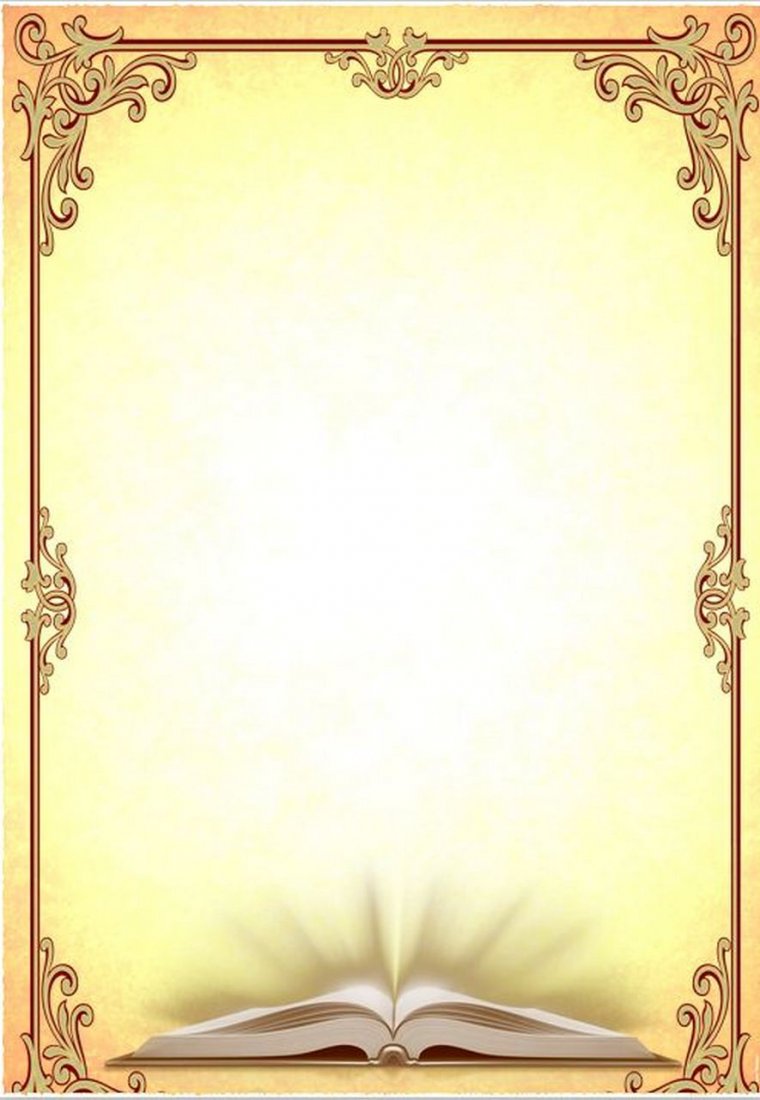 Волонтерское 
движение кадетов
Новогодняя открытка 
пожилому человеку
Открытка ветеранам боевых действий
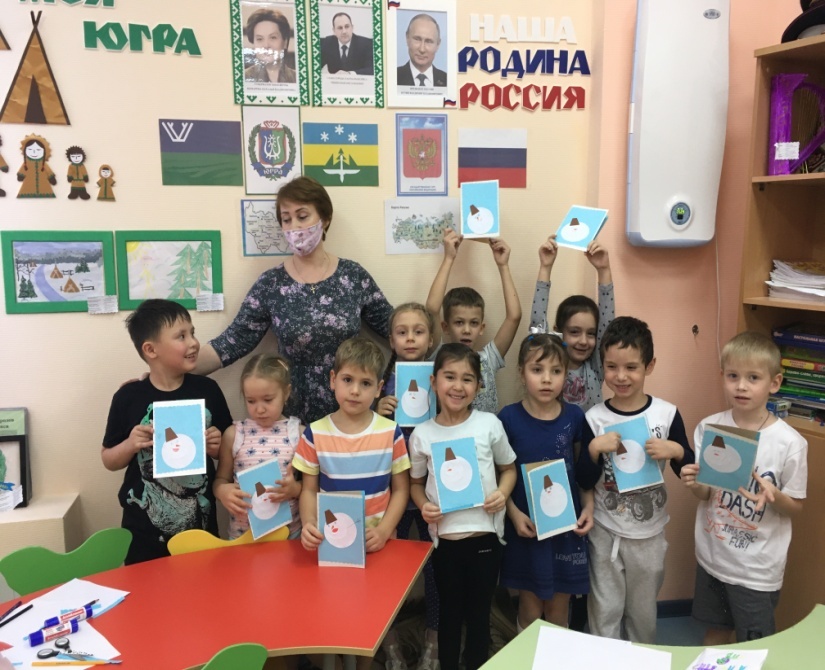 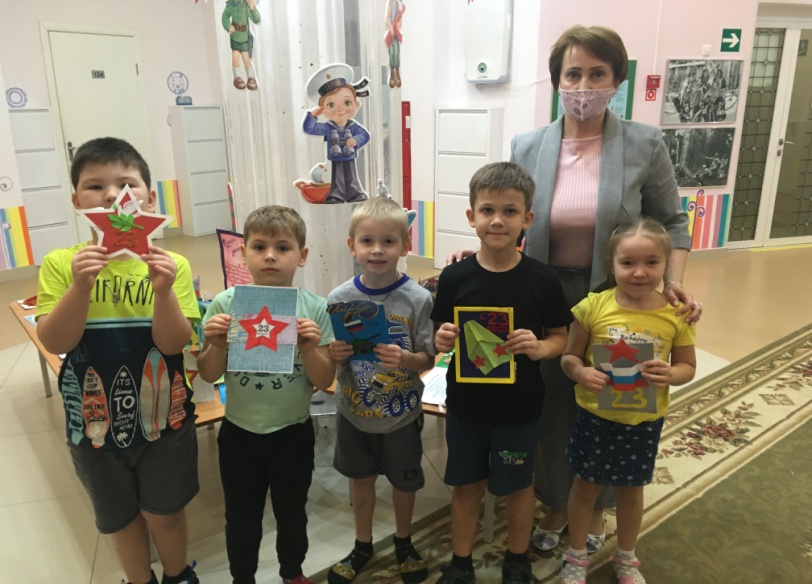 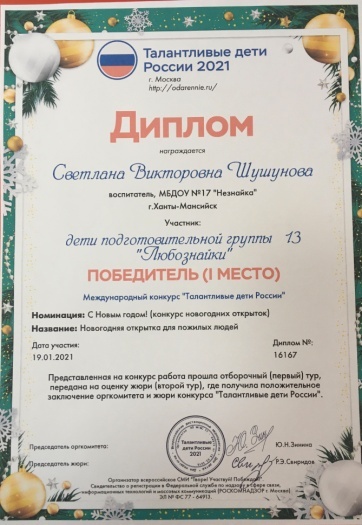 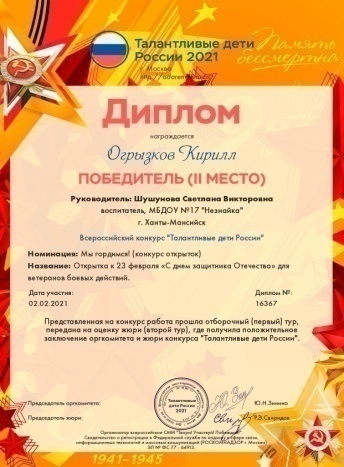 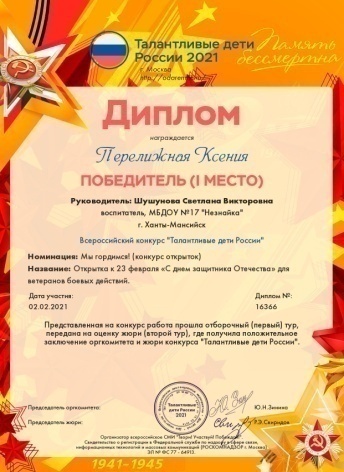 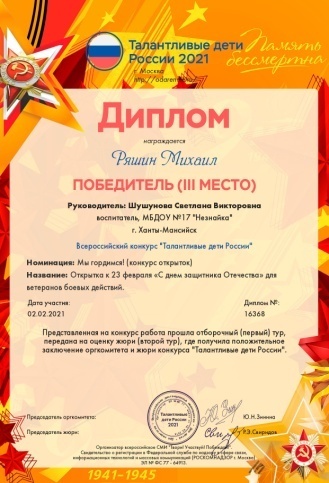 Участие в конкурсе открыт
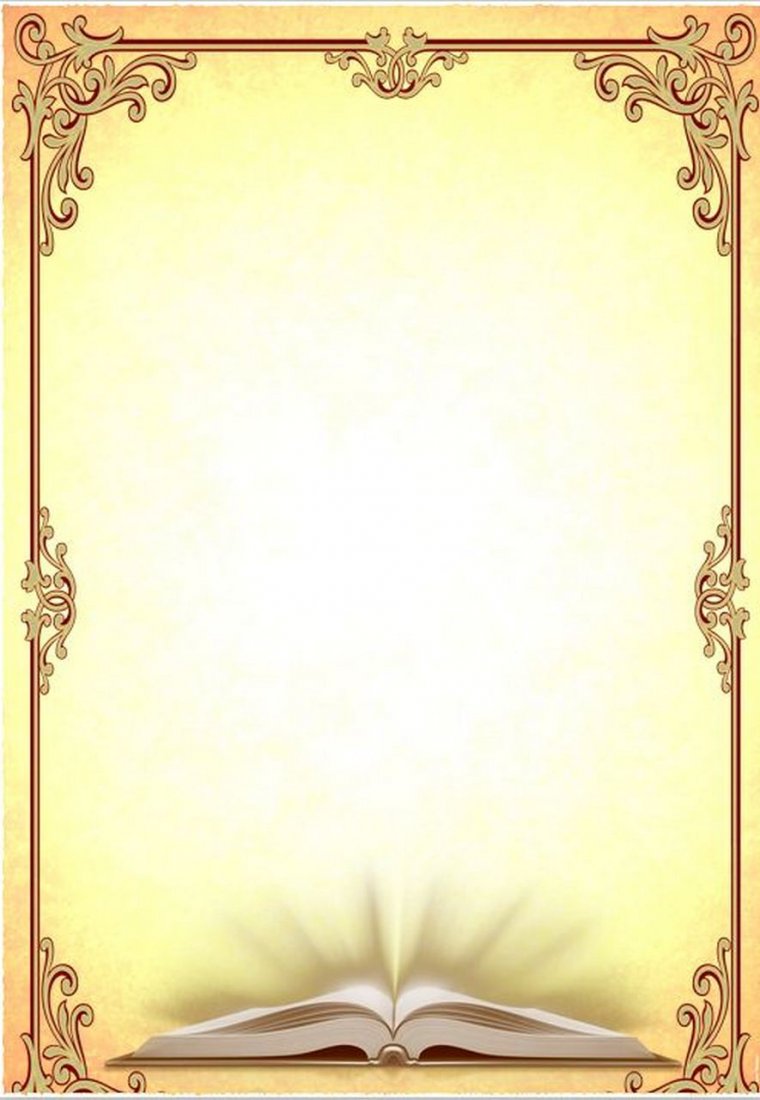 Участие в акциях
Участие в акциях
Добрые крышечки
Профилактическая акция «Зима прекрасна, когда безопасна!»
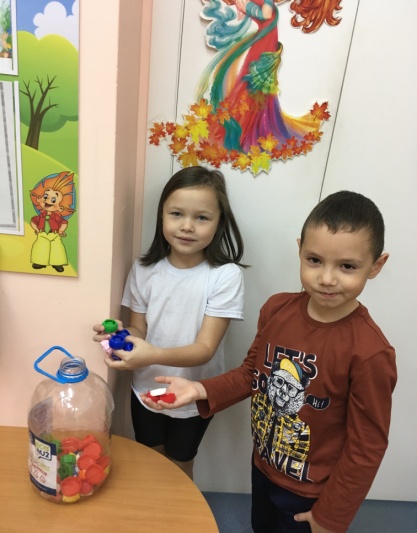 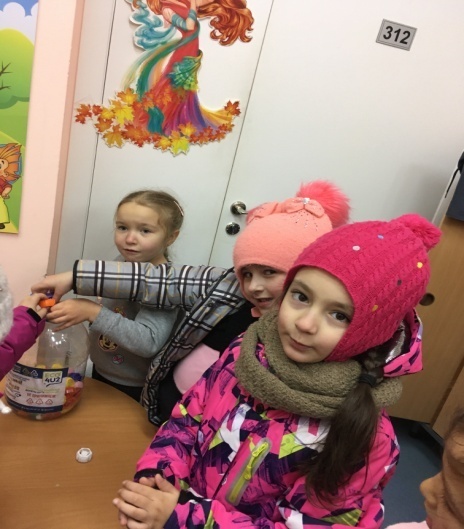 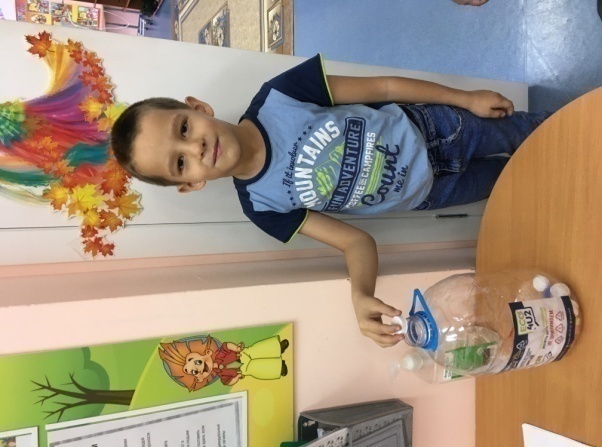 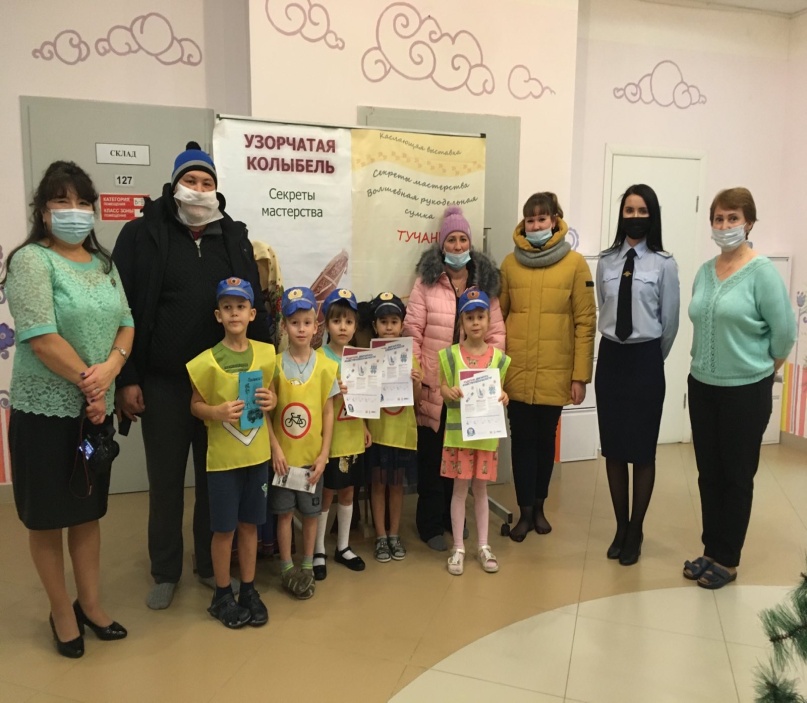 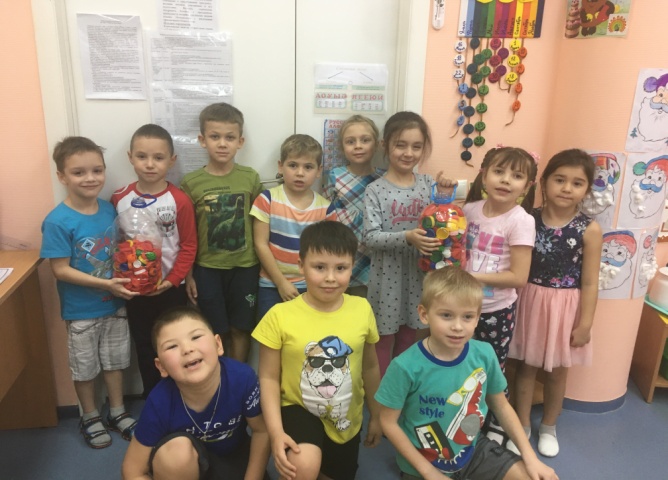 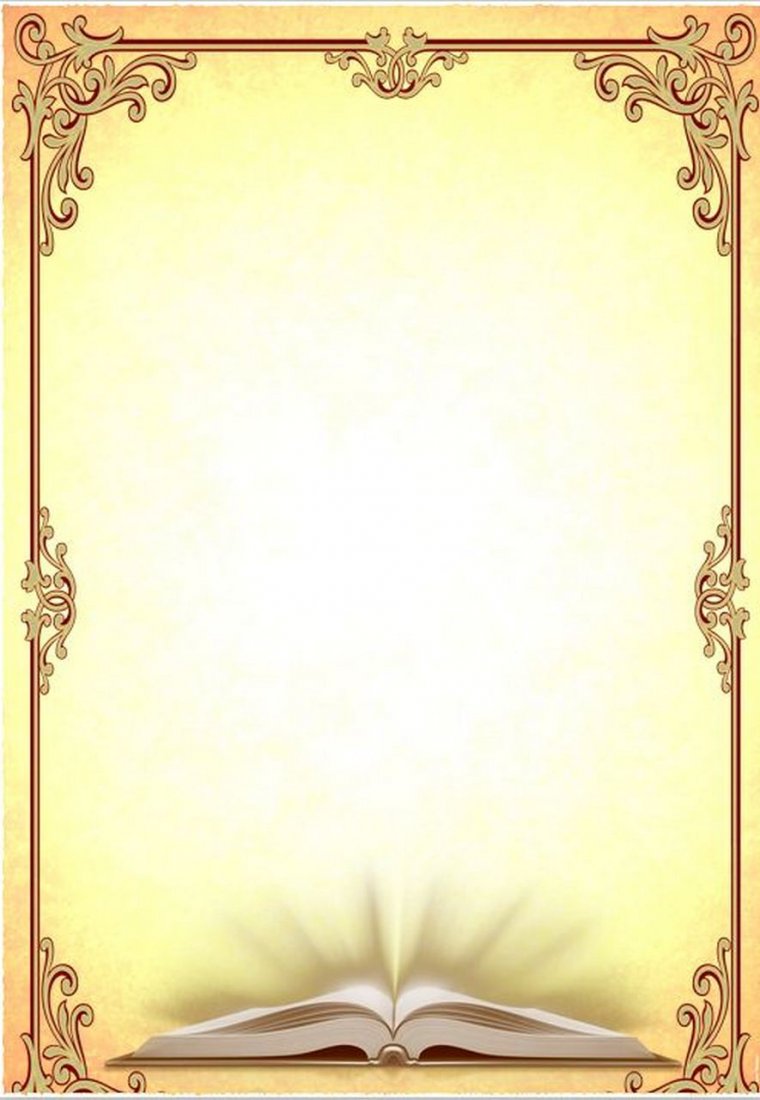 Взаимодействие с коллегами
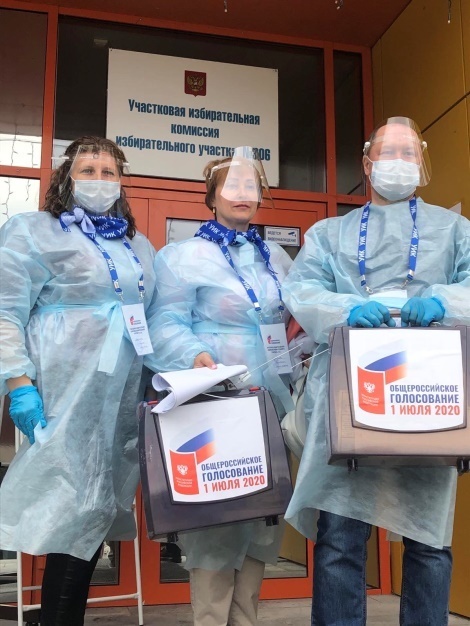 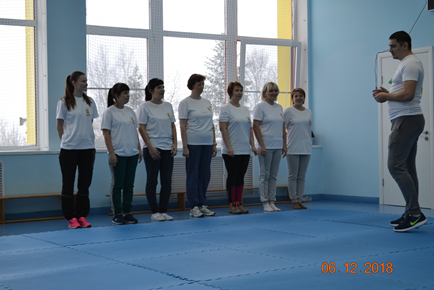 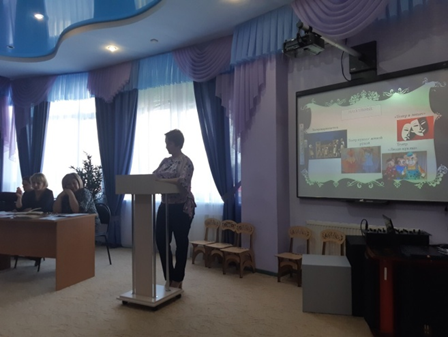 Участие в мастер-классе 
по дзюдо
Выступление на педсовете
Выборы
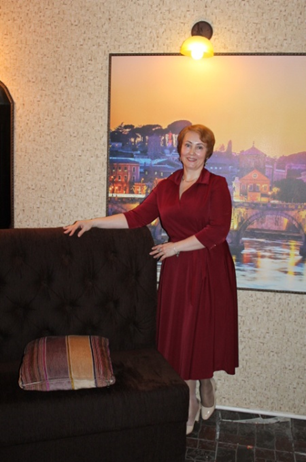 Корпоратив
 8 марта
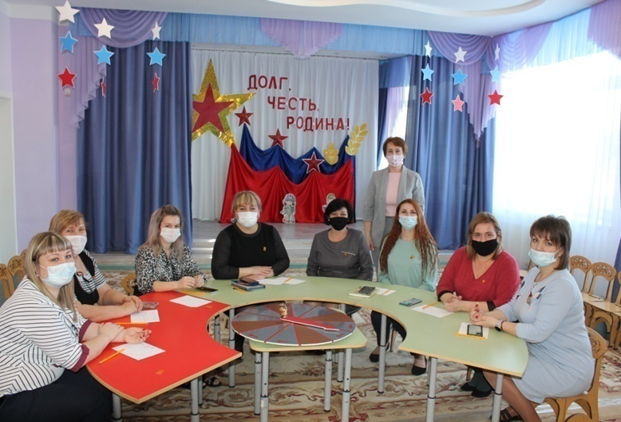 Интеллектуальная игра 
«Что? Где? Когда?»
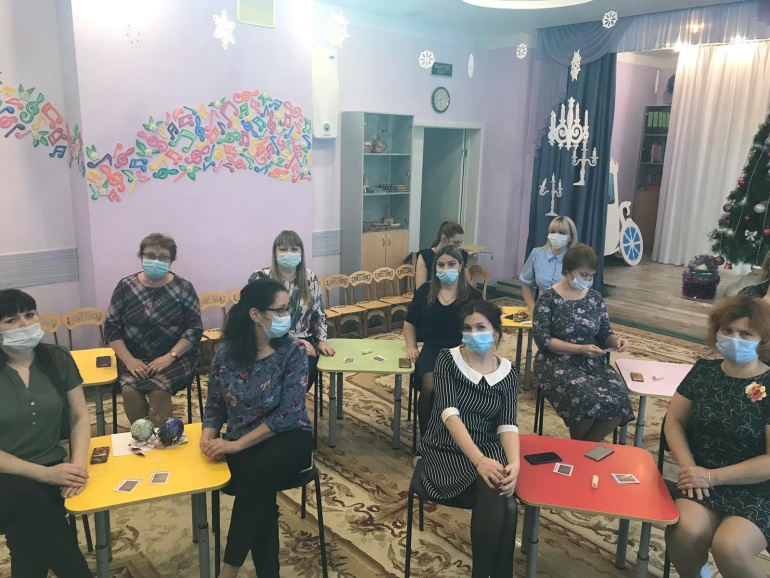 Участие в мастер-классе по хантыйским играм
для педагогов по патриотическому направлению
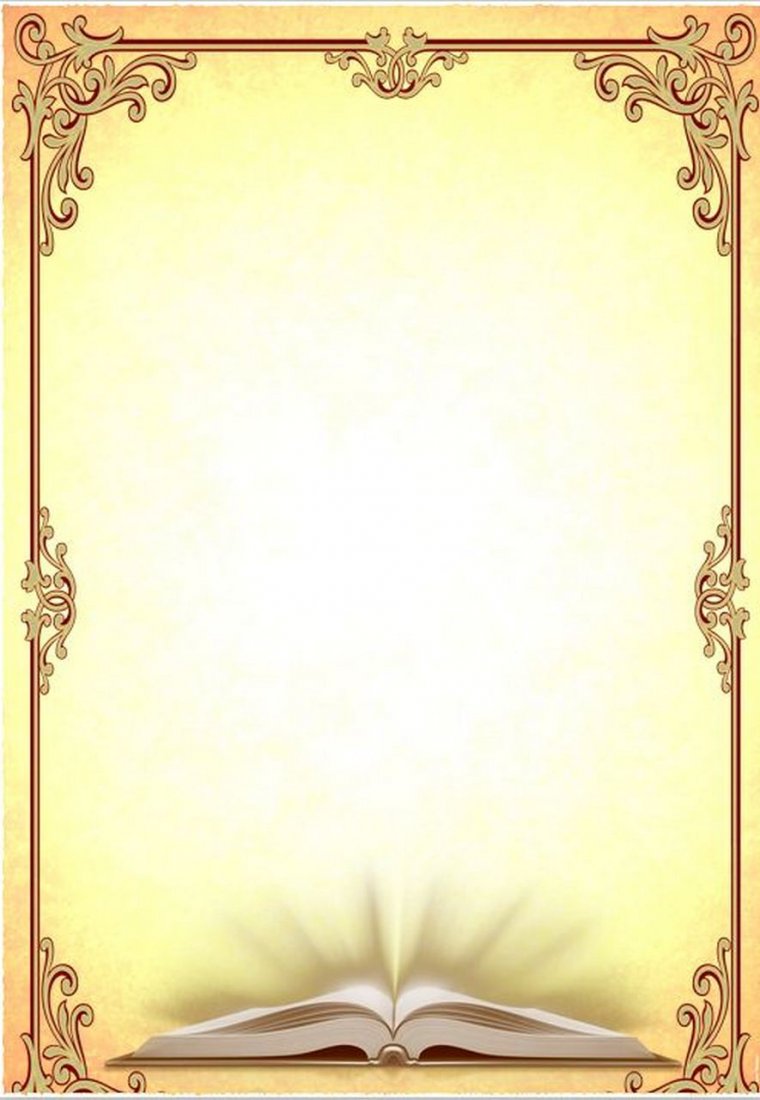 Спасибо за внимание
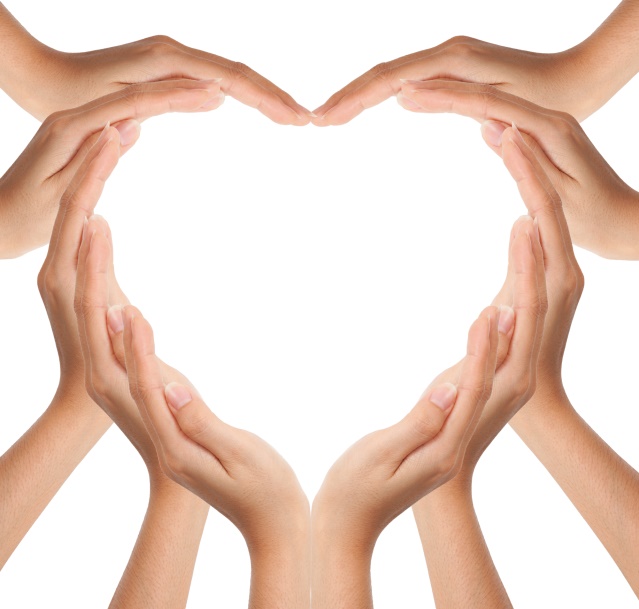